Hier de titel van de presentatie invoegen
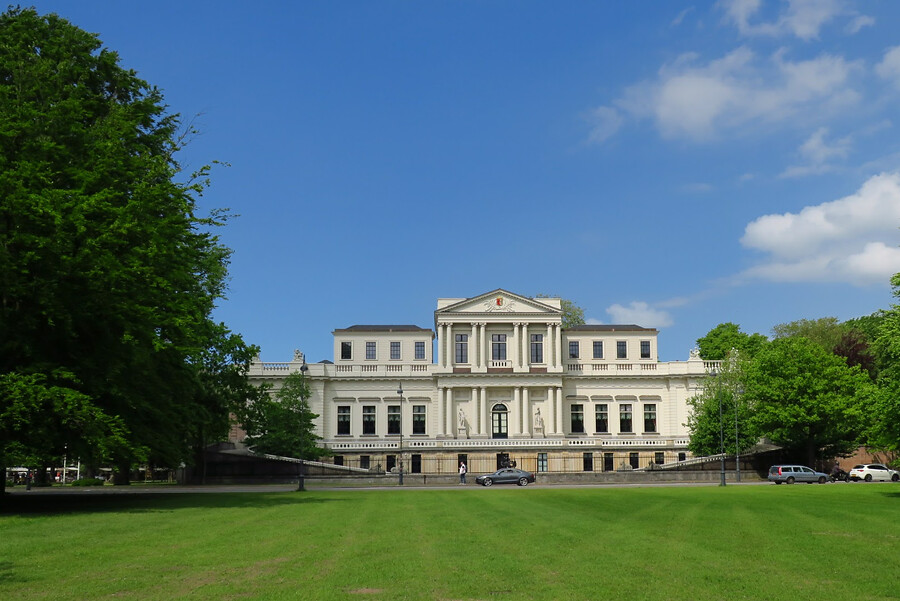 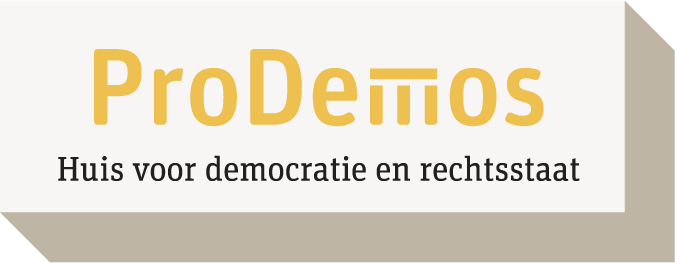 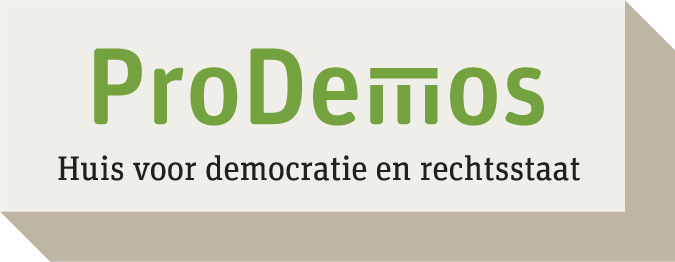 Voorbereidende les bij Provinciespel Noord-Holland
Voorbereidende les bij Provinciespel Noord-Holland
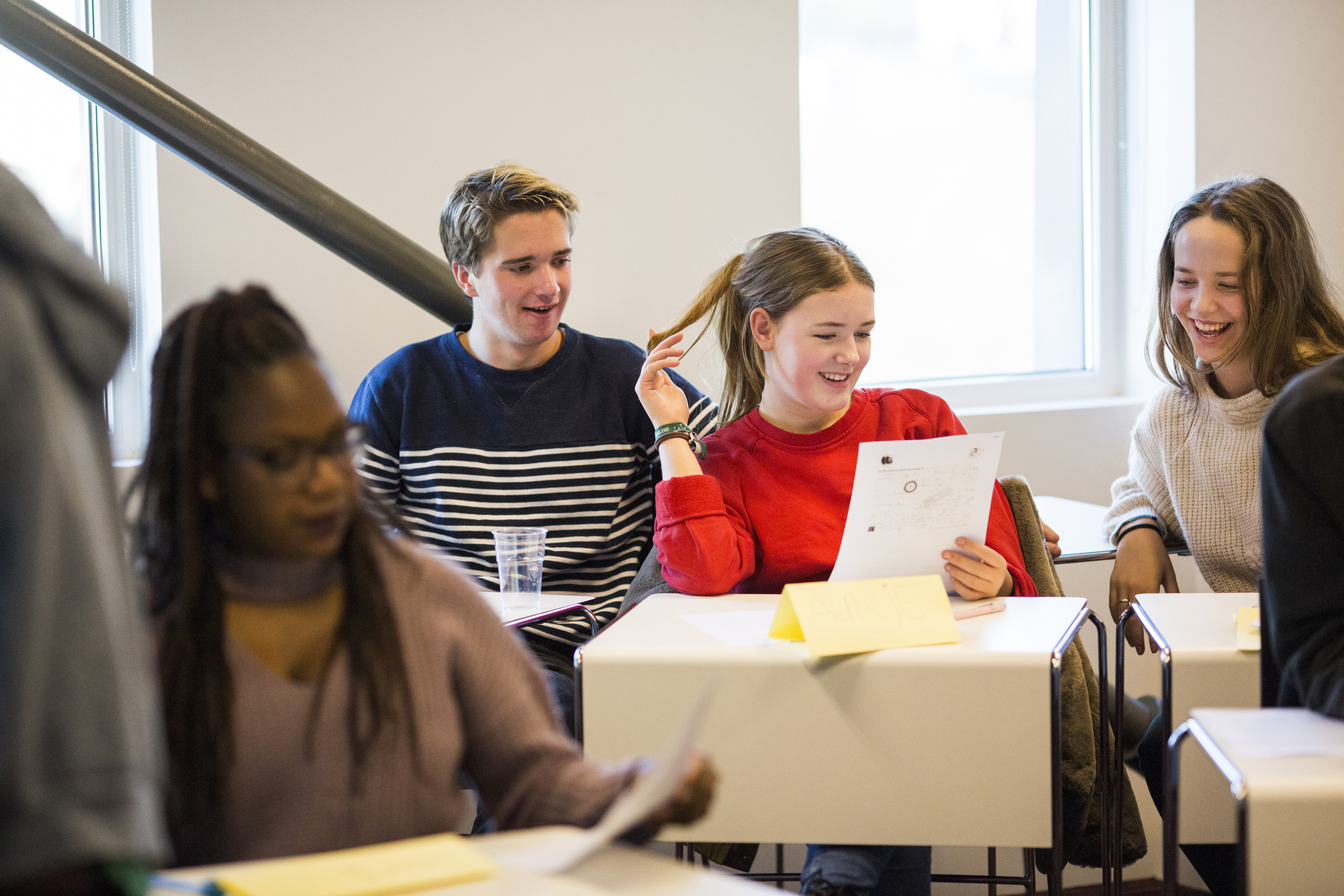 Programma
Wie doet wat?
Van Probleem naar oplossing
Krachtenveld gemeente en provincie
Over de Lijn Noord-Holland
Voorbereiding gesprek Statenlid
Voorbereidende les bij Provinciespel Noord-Holland
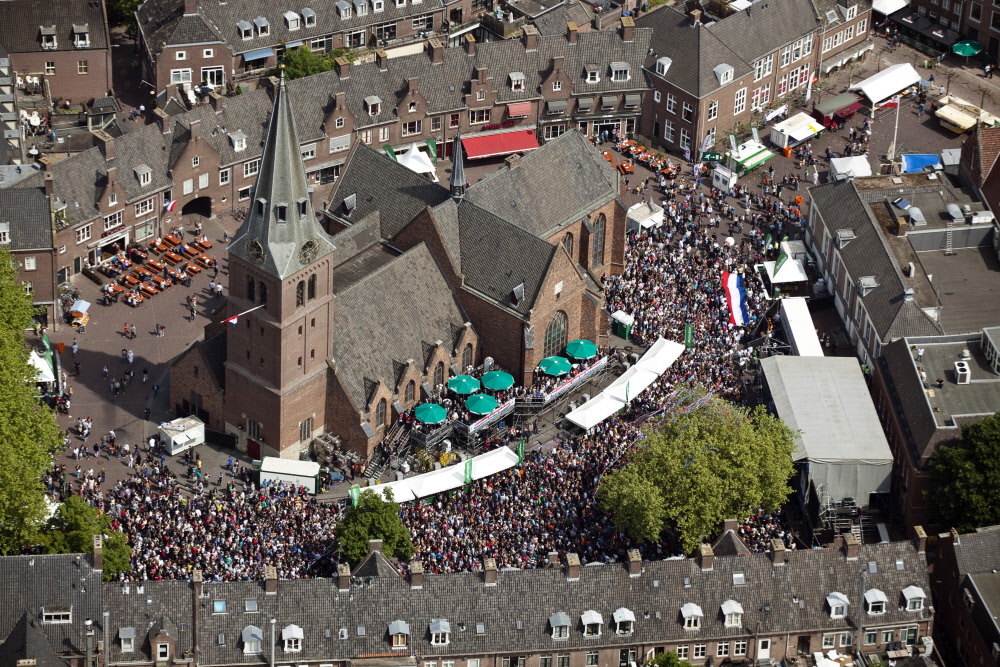 De macht in de gemeente
?
?
Burgemeester
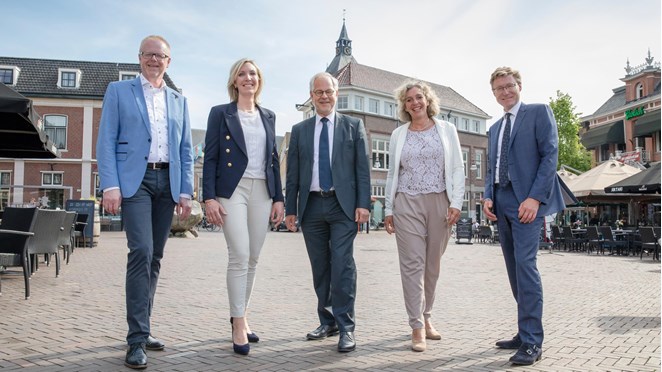 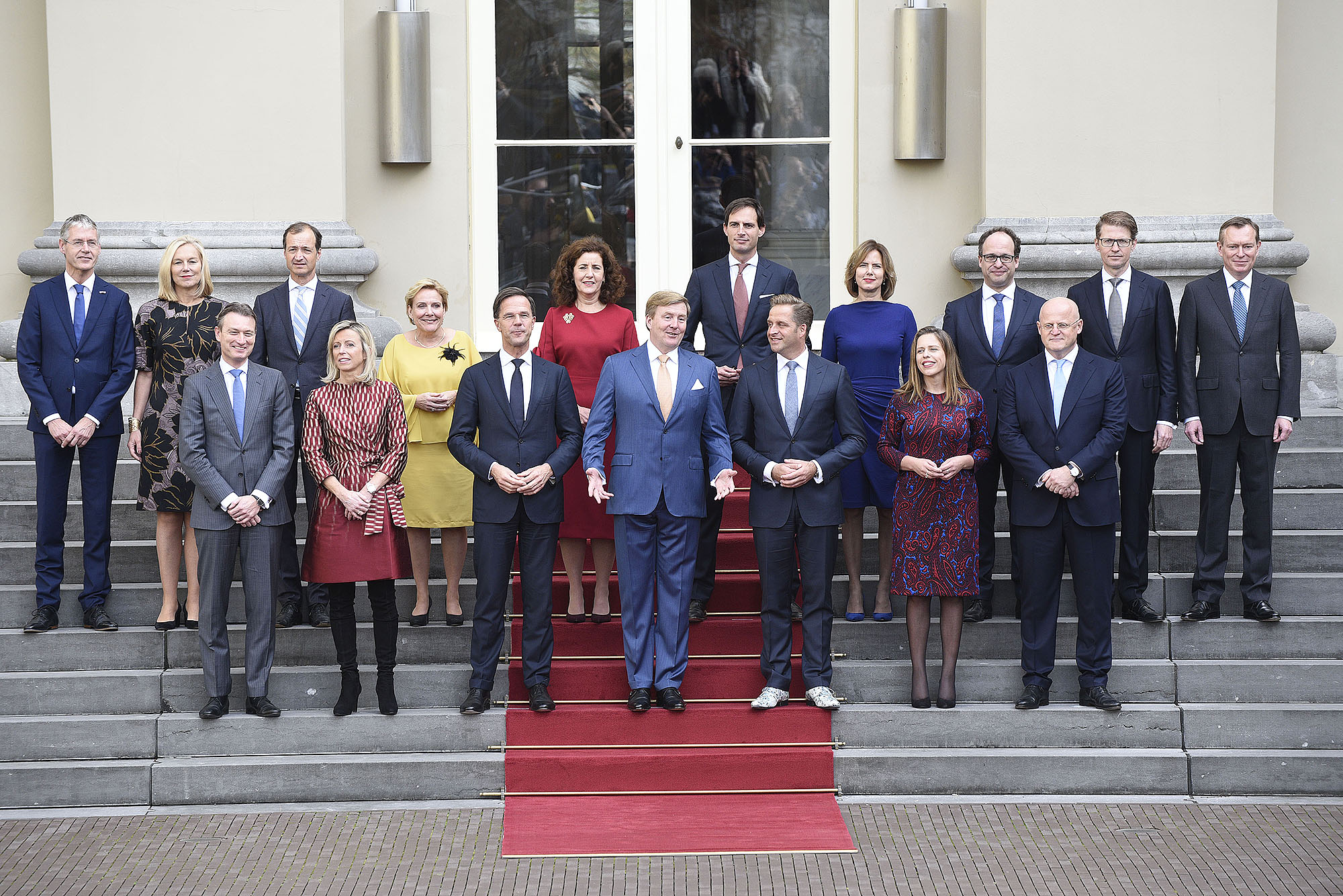 Regering
(koning en ministers)
BENOEMT
Wethouders
?
VOORSTEL
BESLUIT
Gemeenteraad
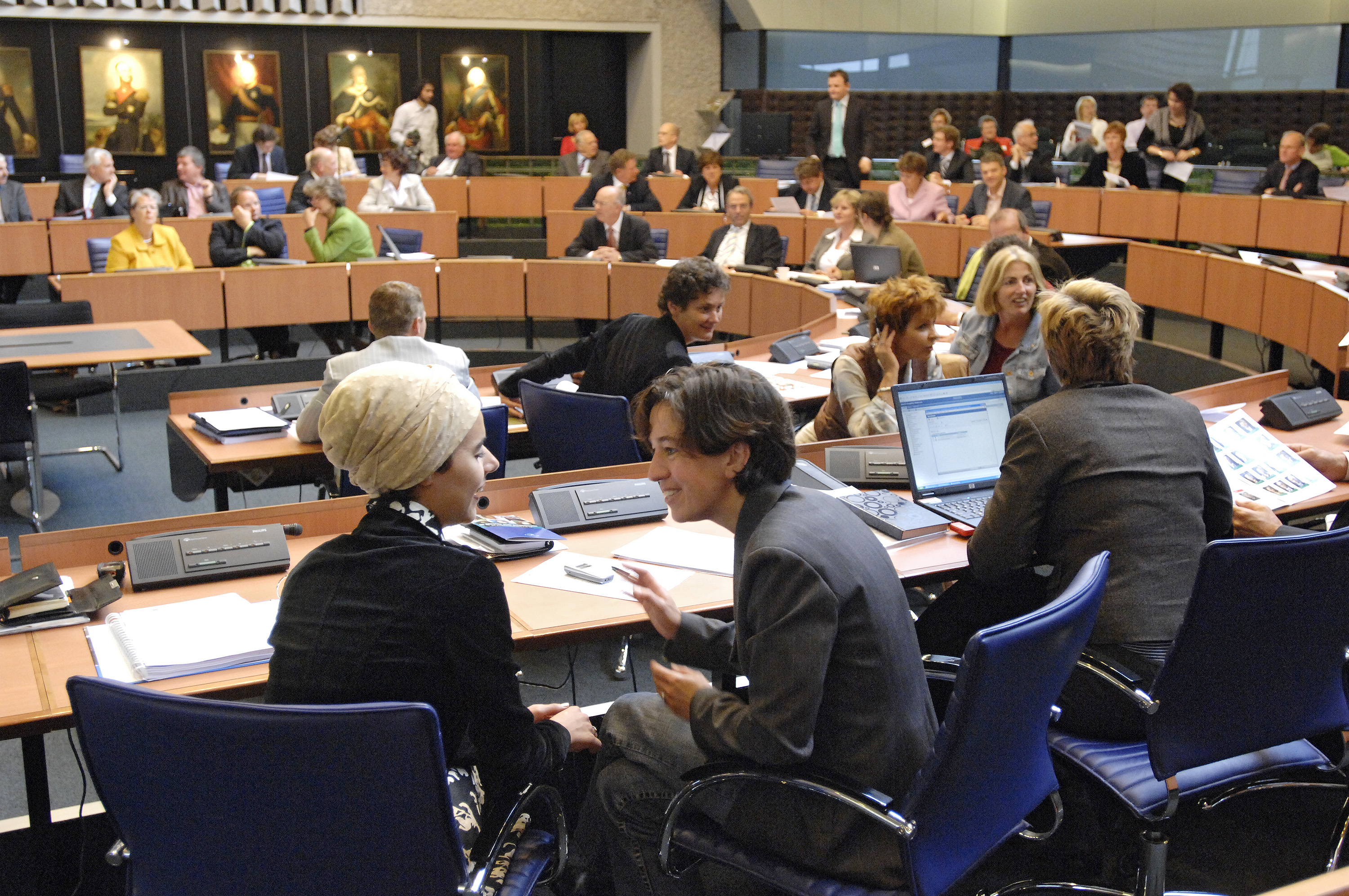 ?
KIEZEN
KIEZEN
?
Kiezers (burgers)
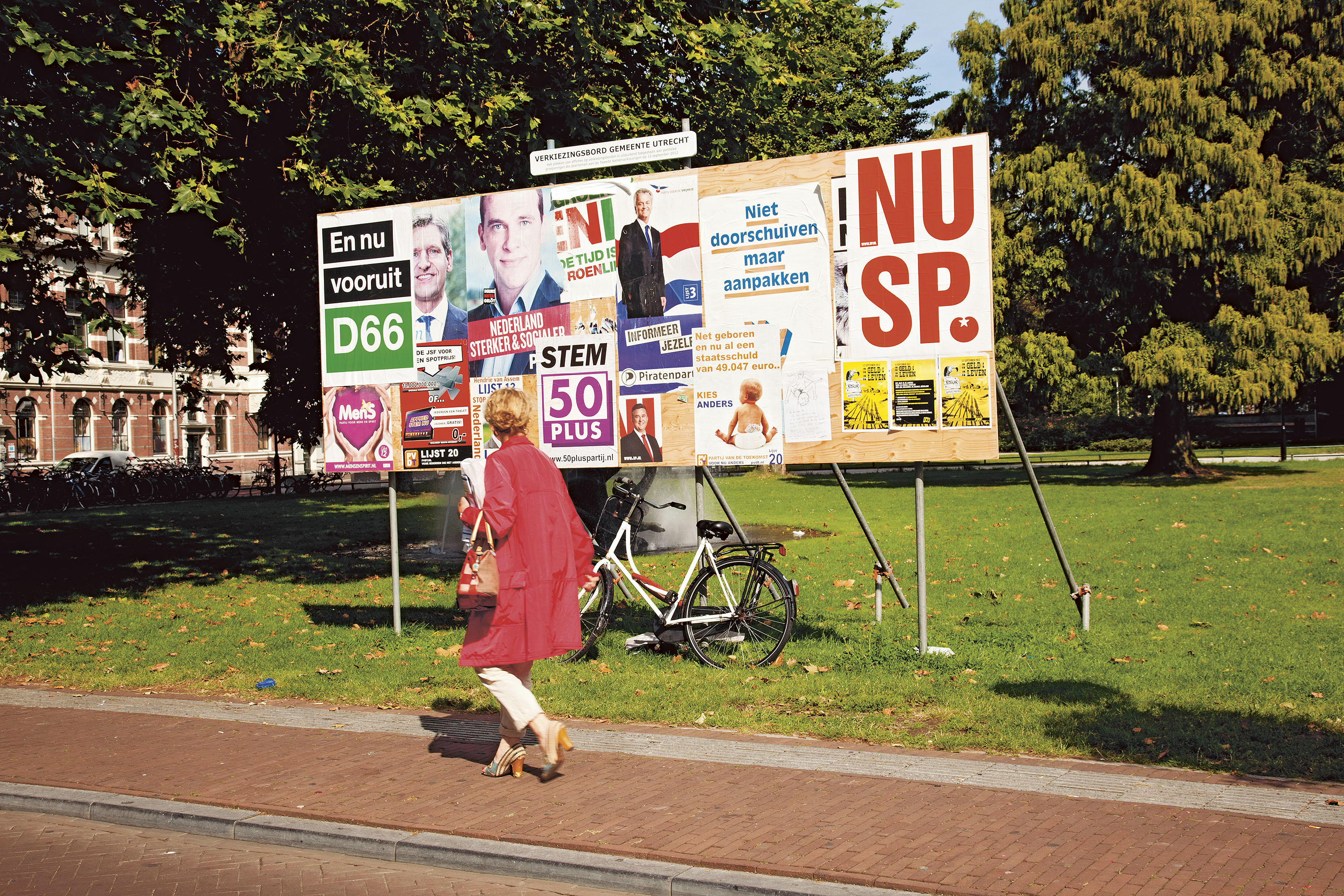 [Speaker Notes: Variant voor niveau vmbo en mbo entree en mbo 2: de foto’s staan al klaar, alleen de teksten verschijnen stuk voor stuk.]
Voorbereidende les bij Provinciespel Noord-Holland
De macht in de provincie
BENOEMT
Regering
(koning en ministers)
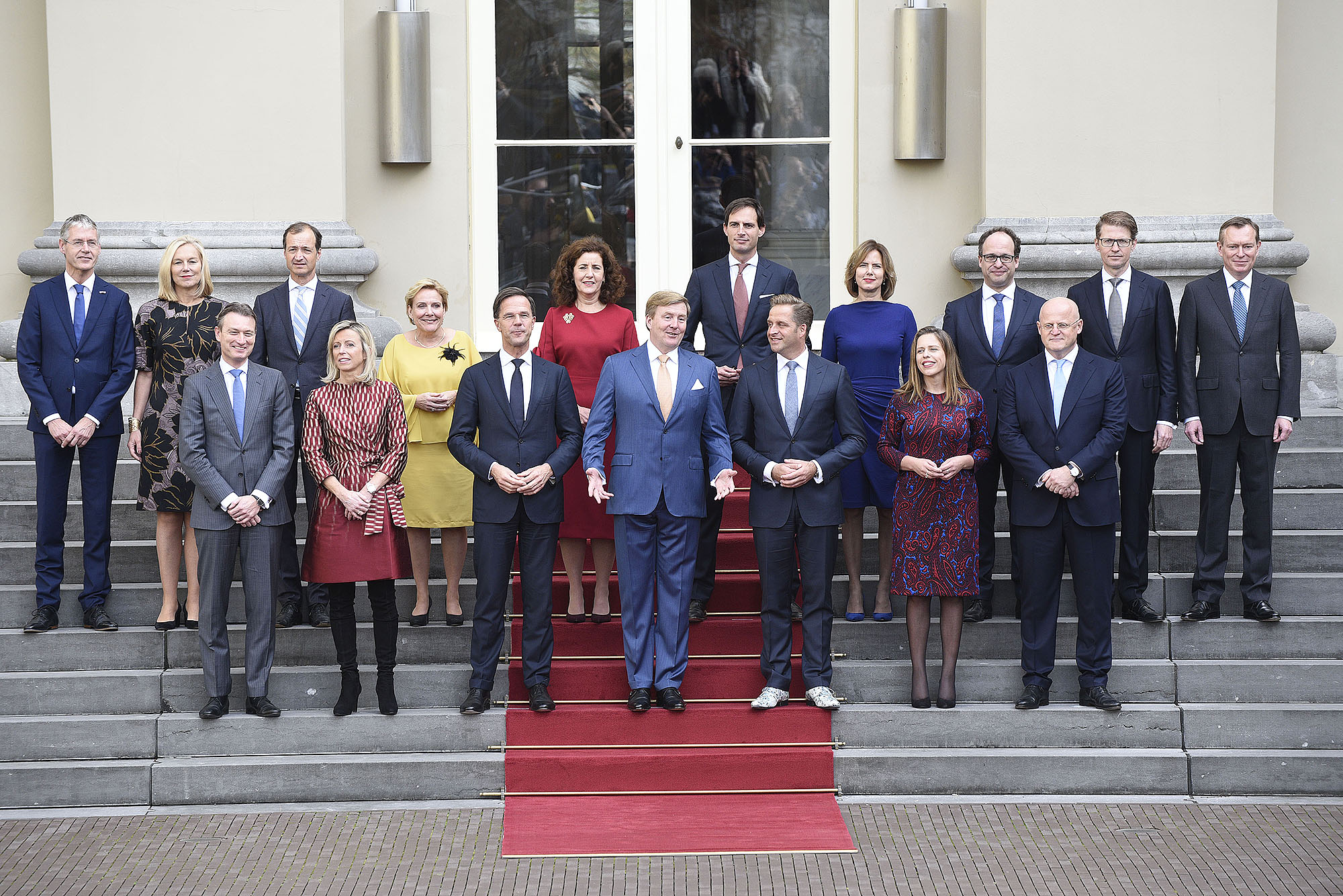 Commissaris van de Koning
Gedeputeerden
Kiezers
Provinciale Staten
Regering
Commissaris van de Koning
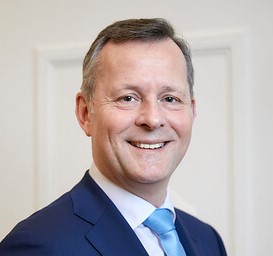 ?
?
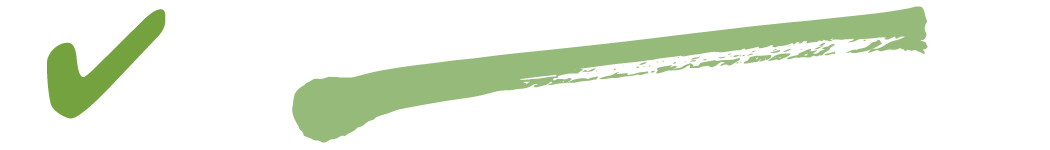 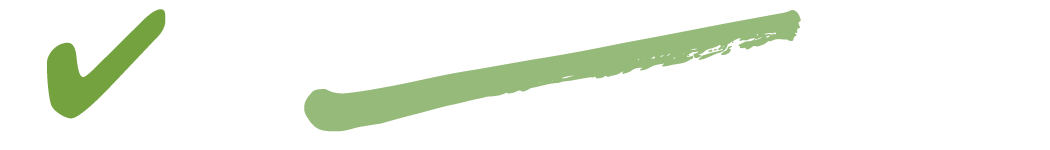 ?
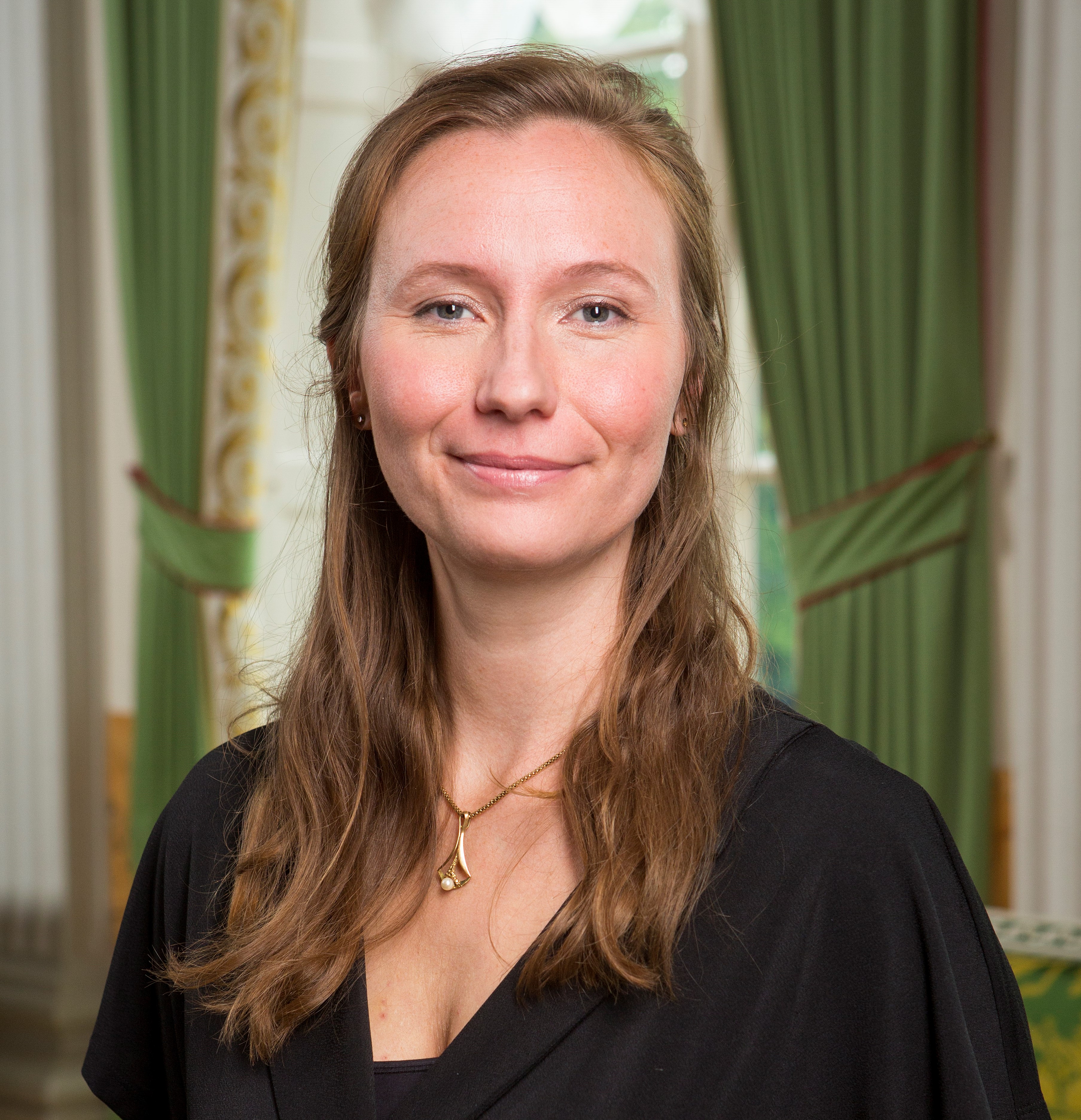 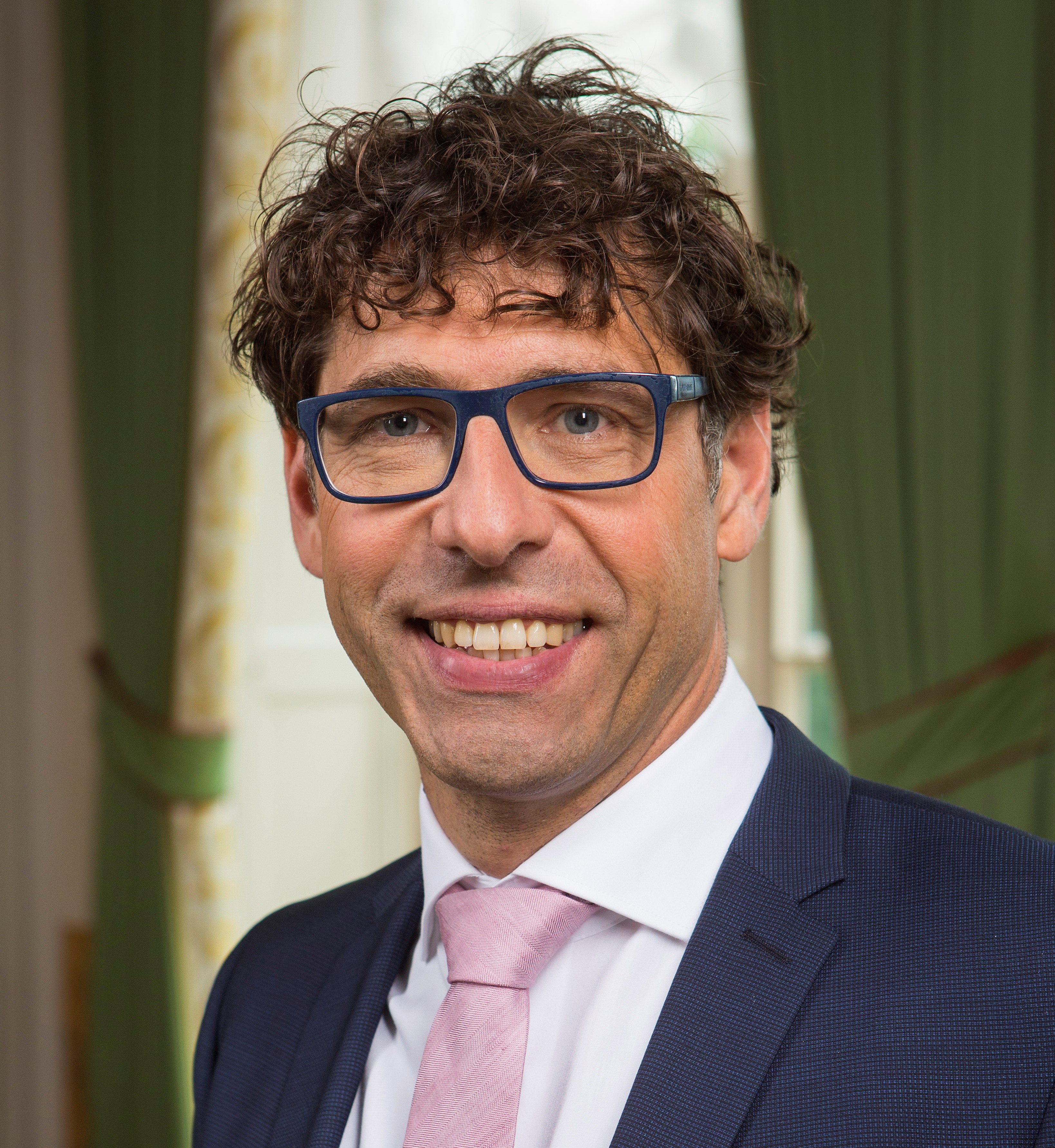 Gedeputeerden
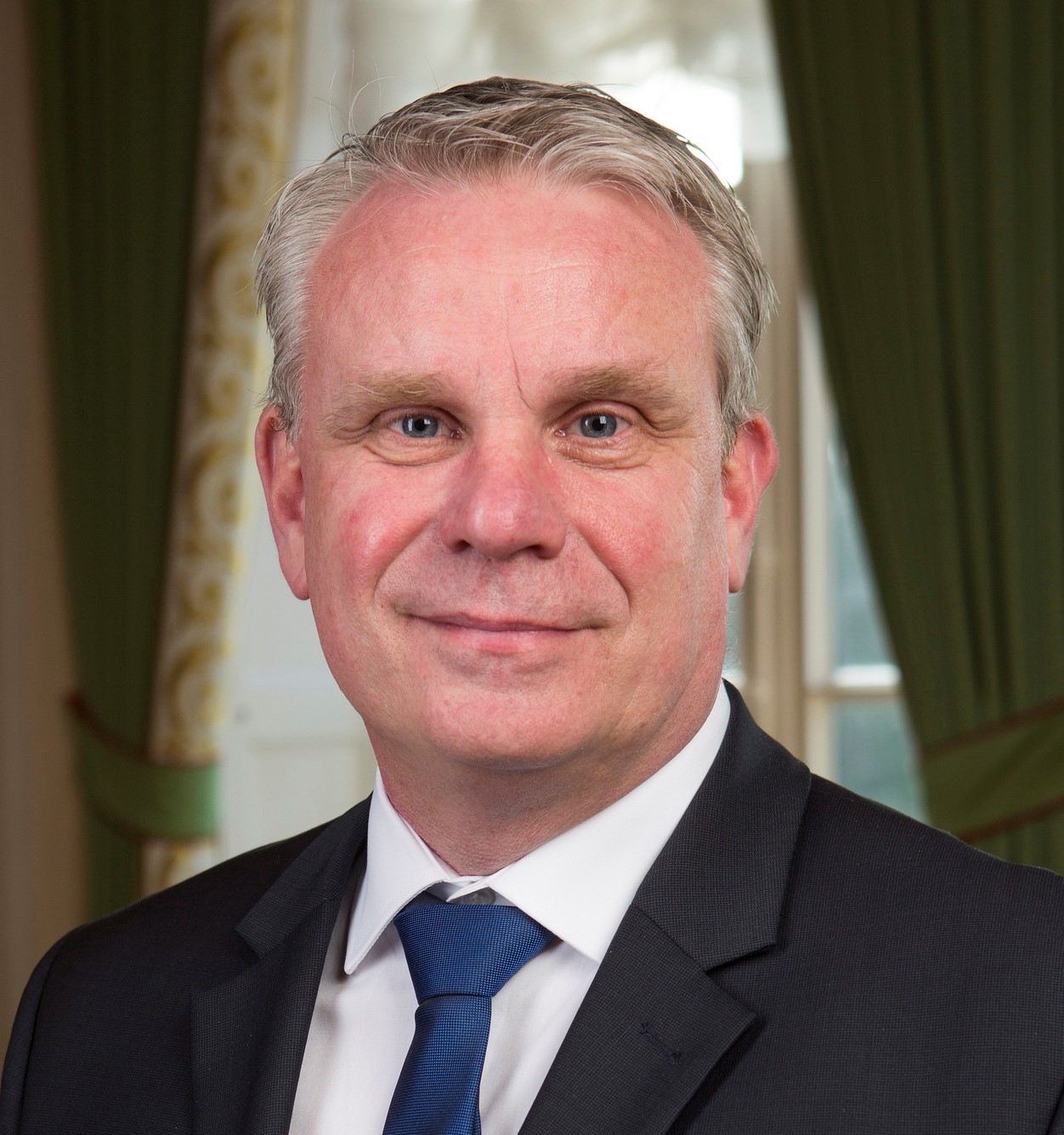 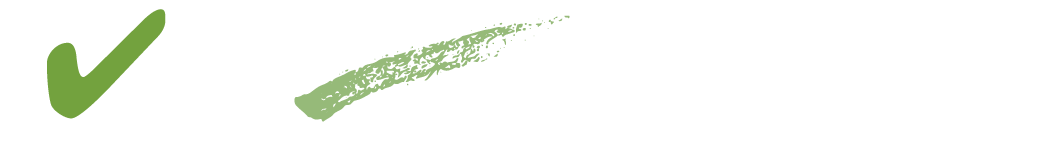 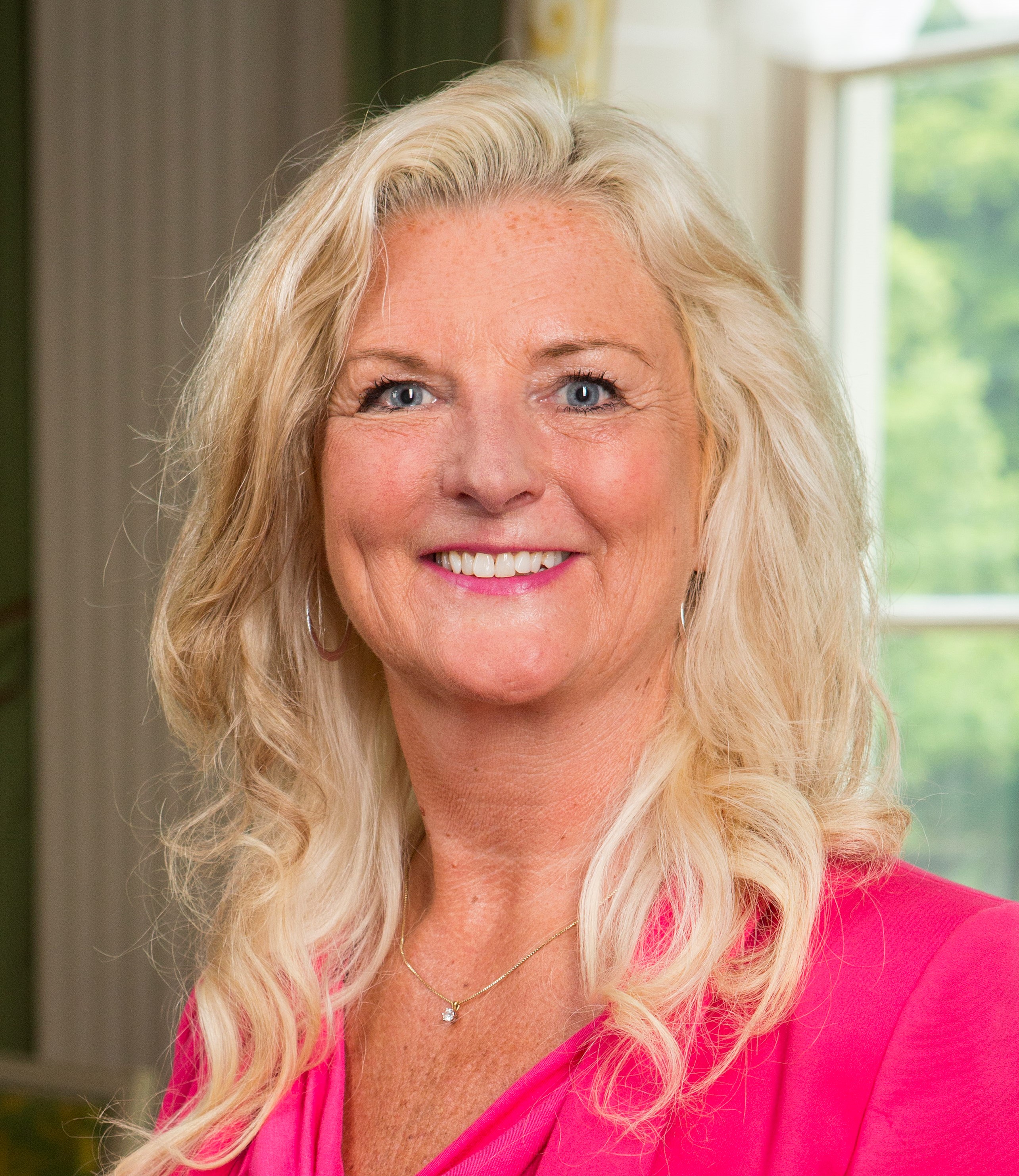 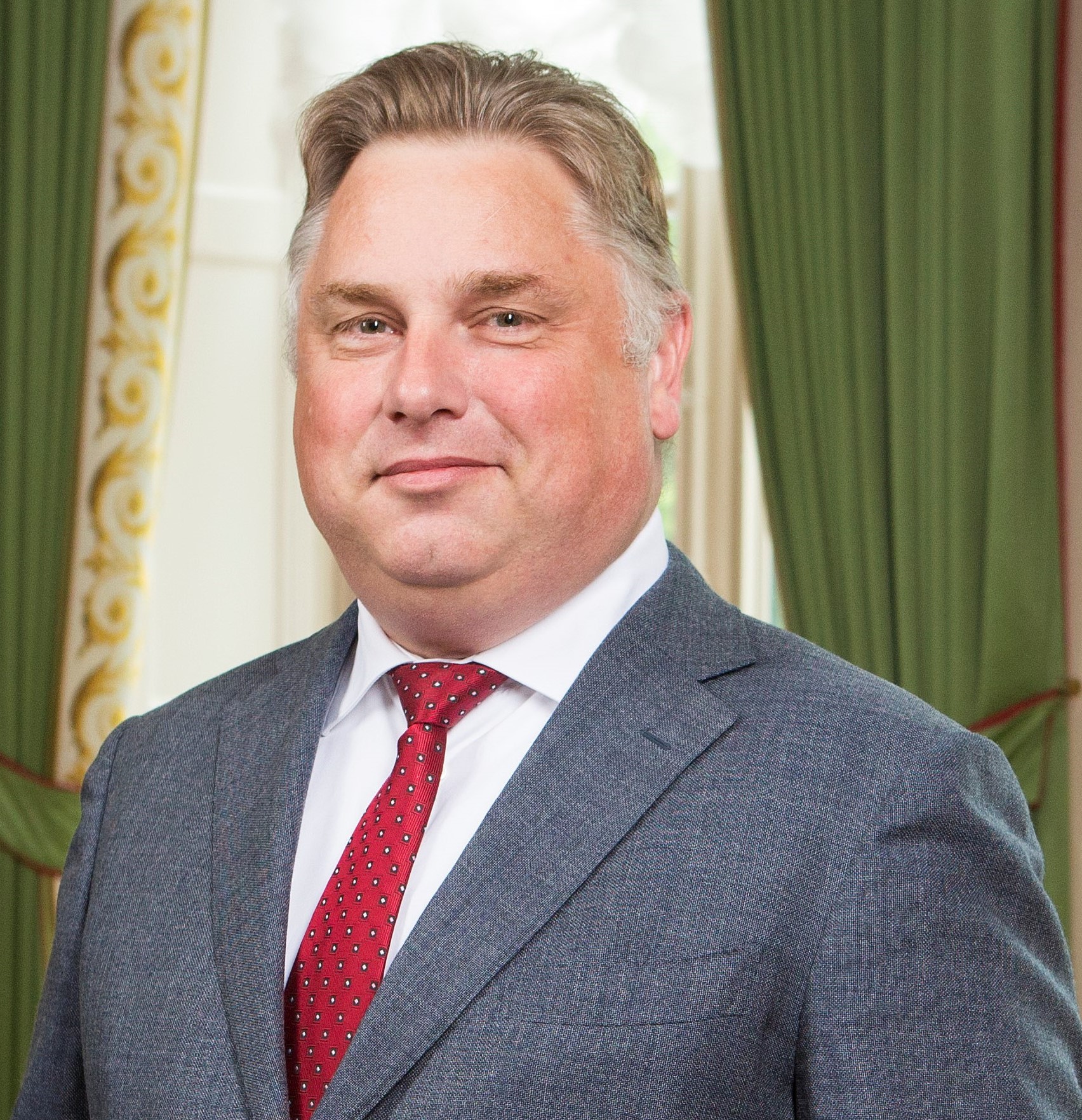 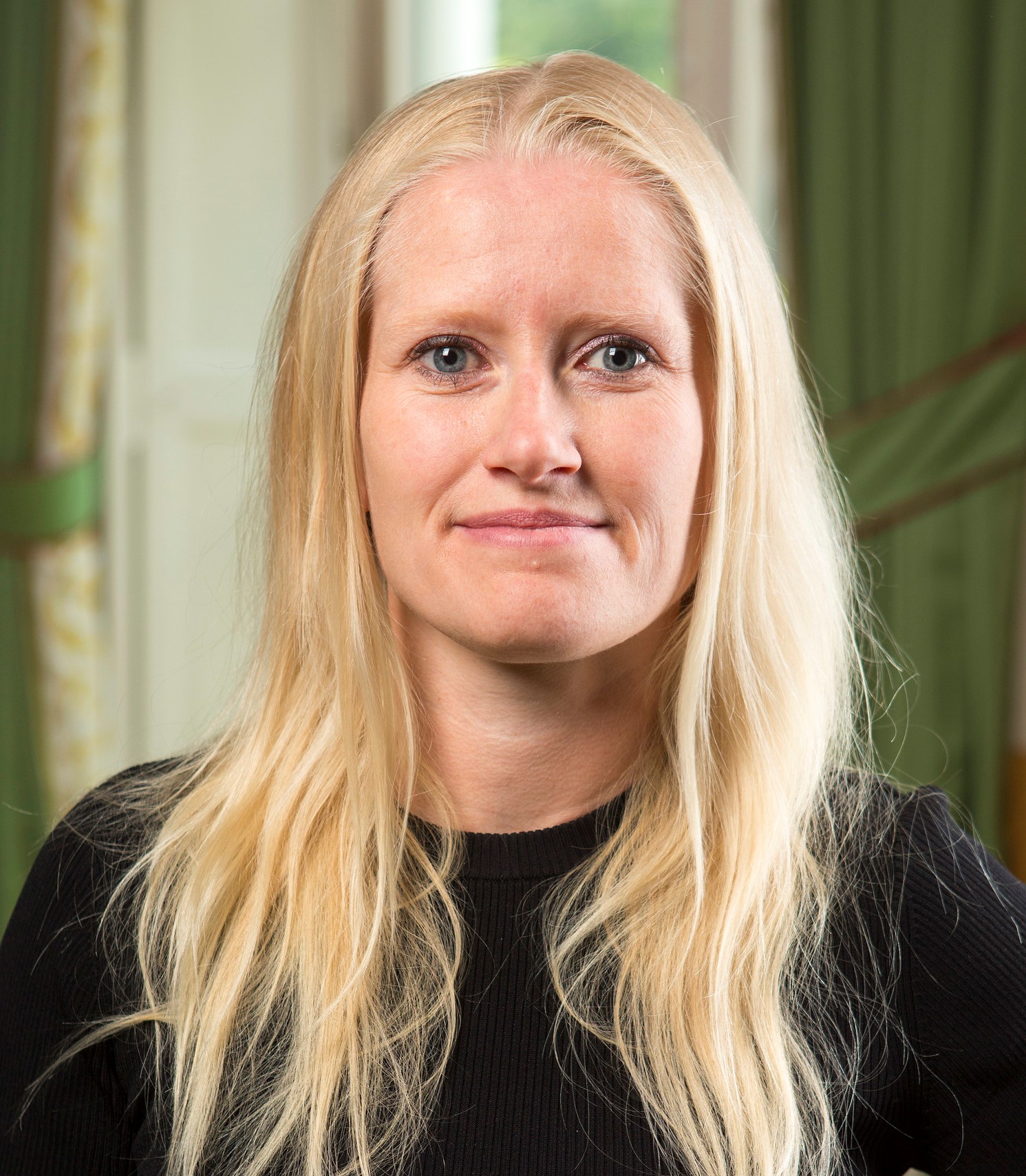 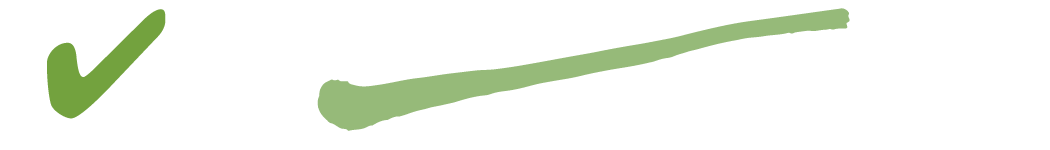 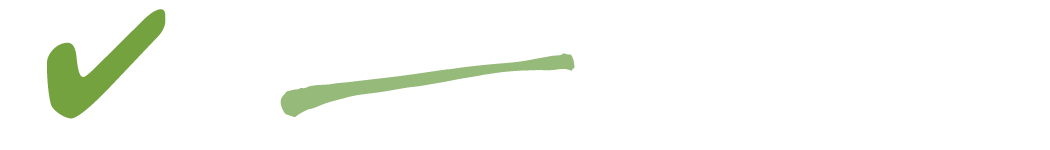 VOORSTEL
BESLUIT
?
Provinciale Staten
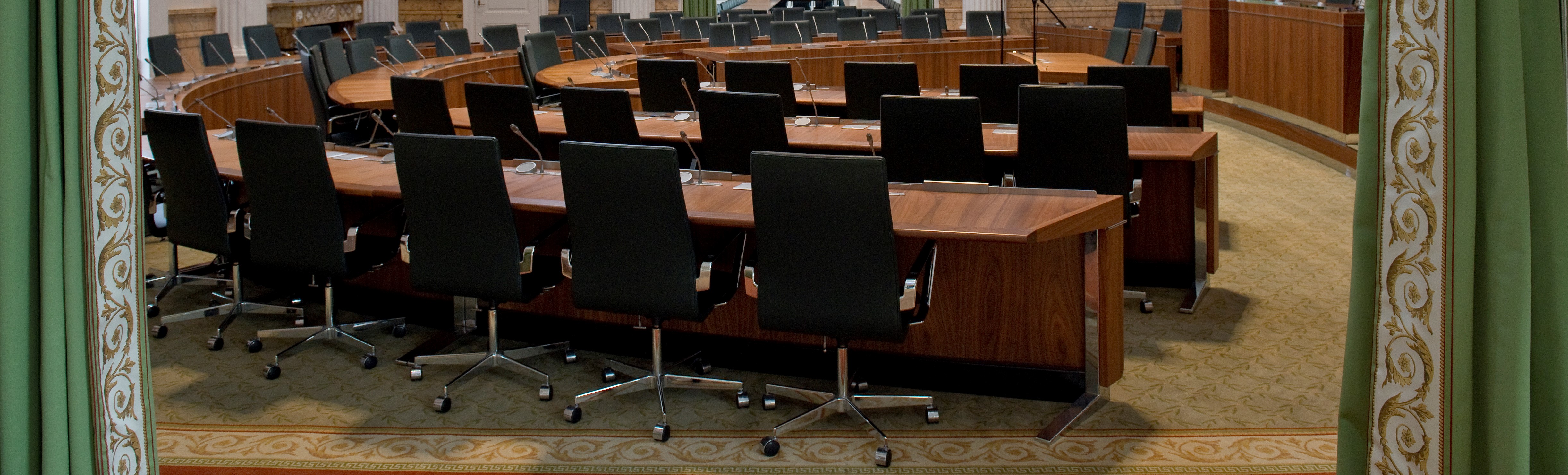 KIEZEN
KIEZEN
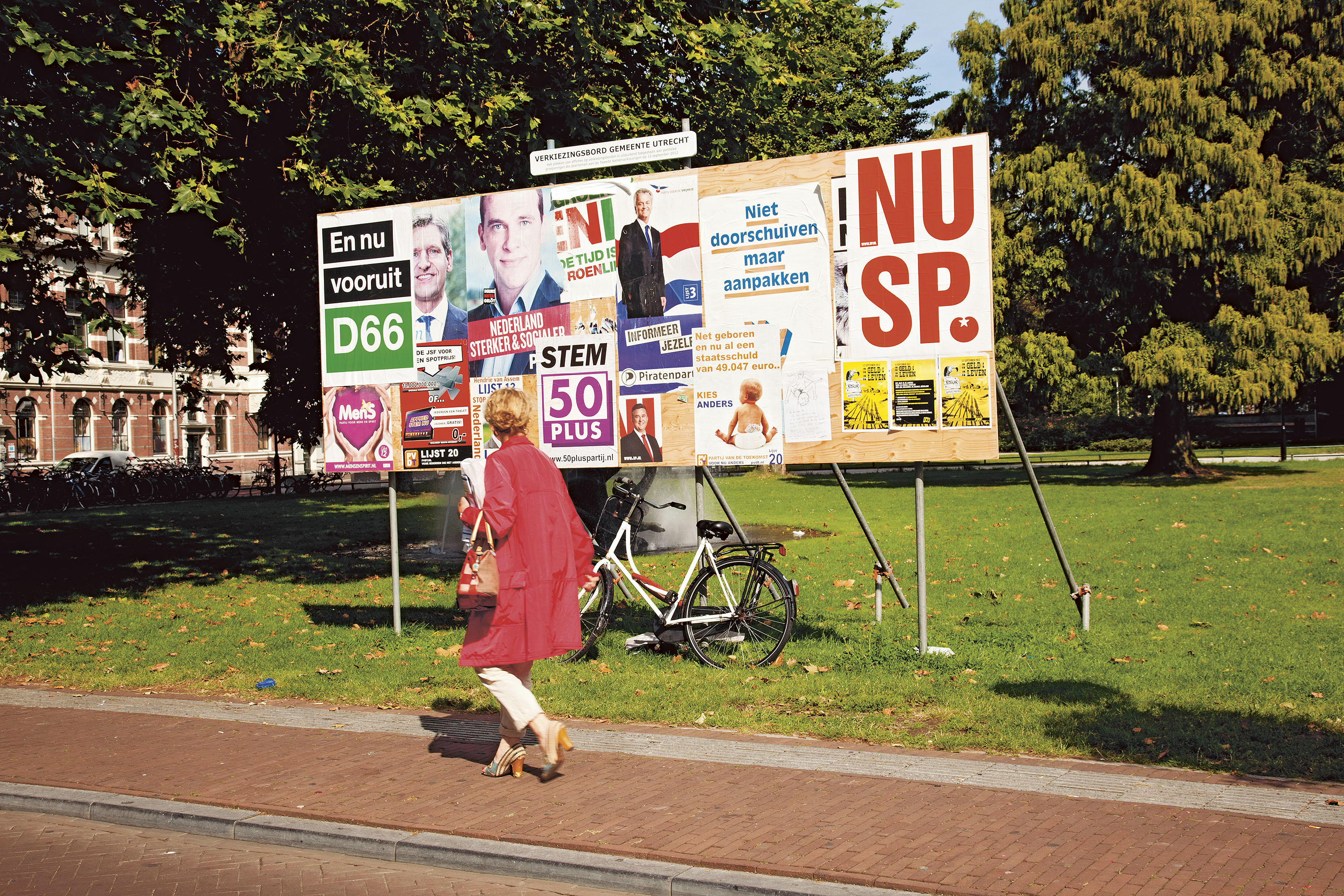 Kiezers (burgers)
?
[Speaker Notes: Makkelijke variant: de foto’s staan al klaar, alleen de teksten verschijnen stuk voor stuk.]
Hier de titel van de presentatie invoegen
Openingsdia

Beeld op de positie van dit grijze kader. 

Voeg een afbeelding toe
Muis-klik rechts op de afbeelding en selecteer ‘Bijsnijden’
Pas de breedte van de afbeelding aan en zonodig de uitsnede
Selecteer de afbeelding en ga naar menu ‘Schikken / Naar achtergrond’ om deze achter het blauwe kader te plaatsen
Verwijder dit grijze kader
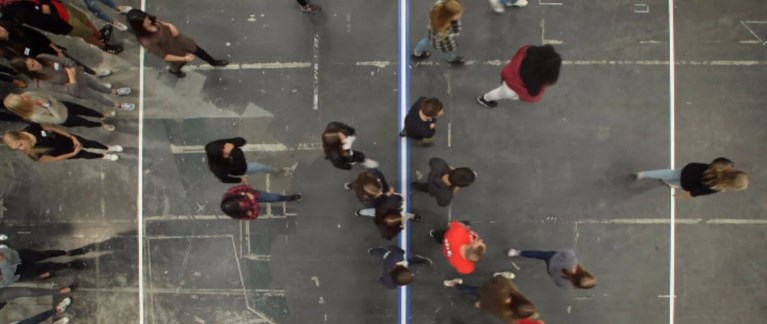 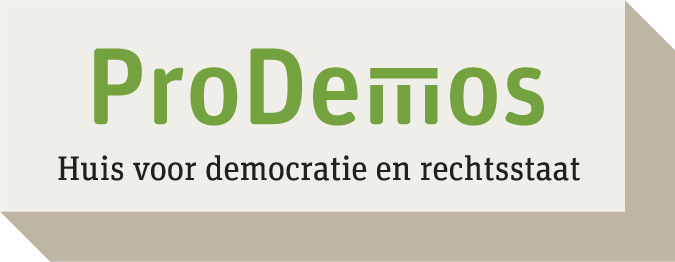 Over de lijn Noord-Holland
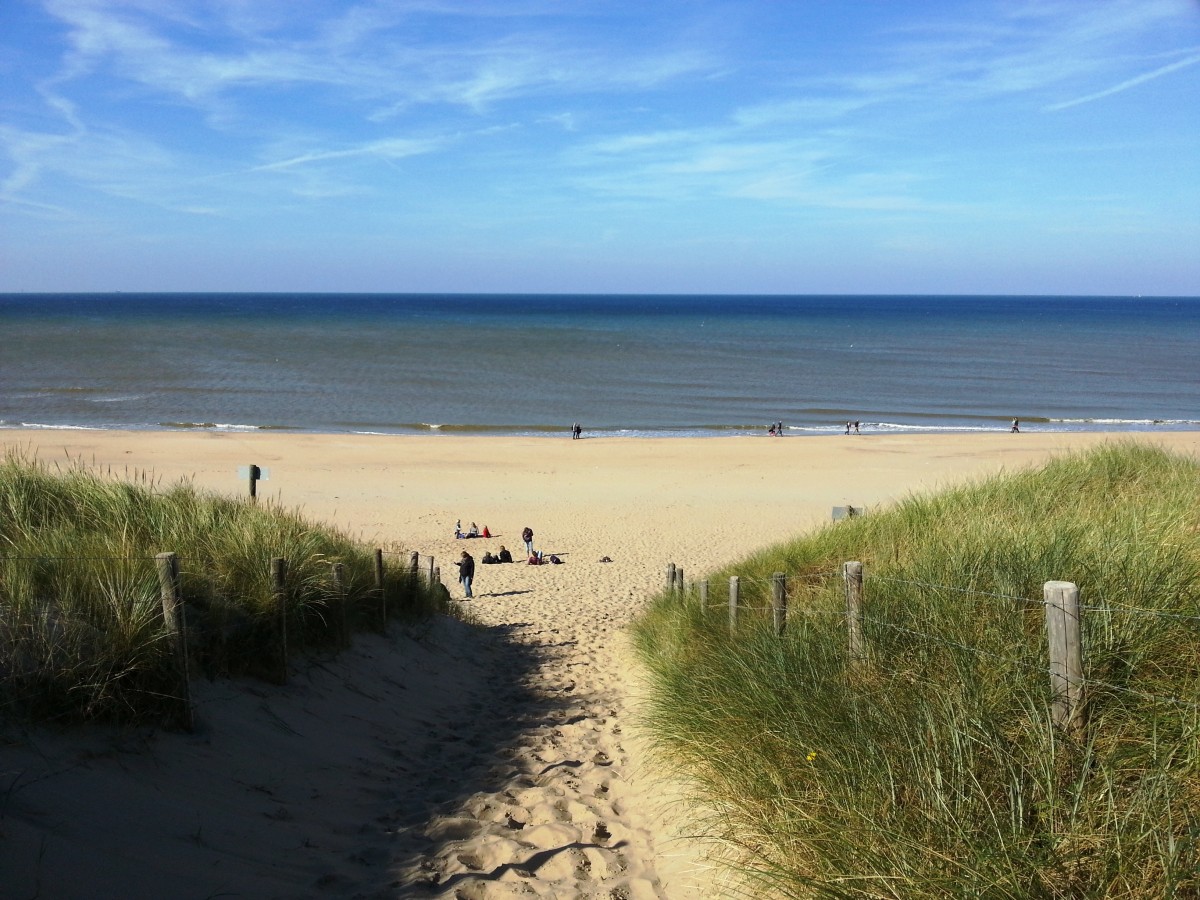 De provincie moet bouwen aan de kust toestaan
De provincie moet bouwen aan de kust toestaan
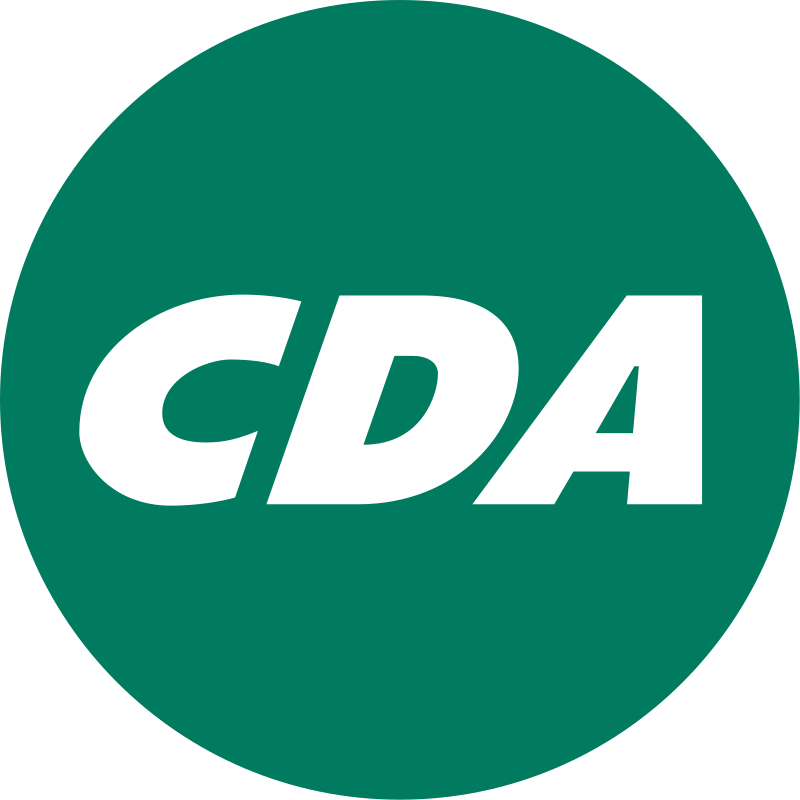 ONEENS
EENS
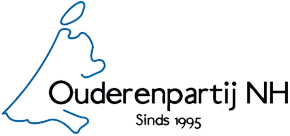 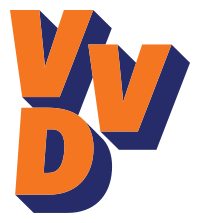 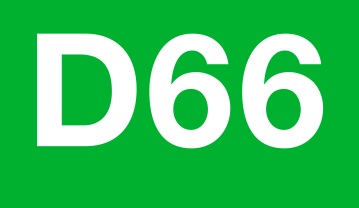 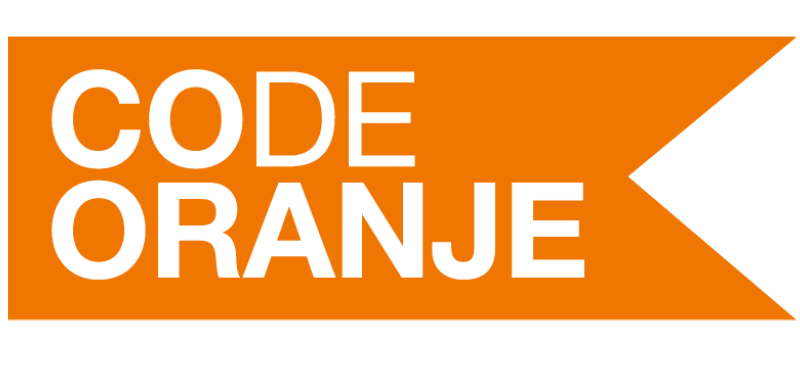 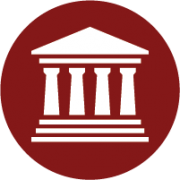 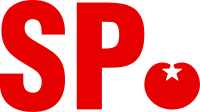 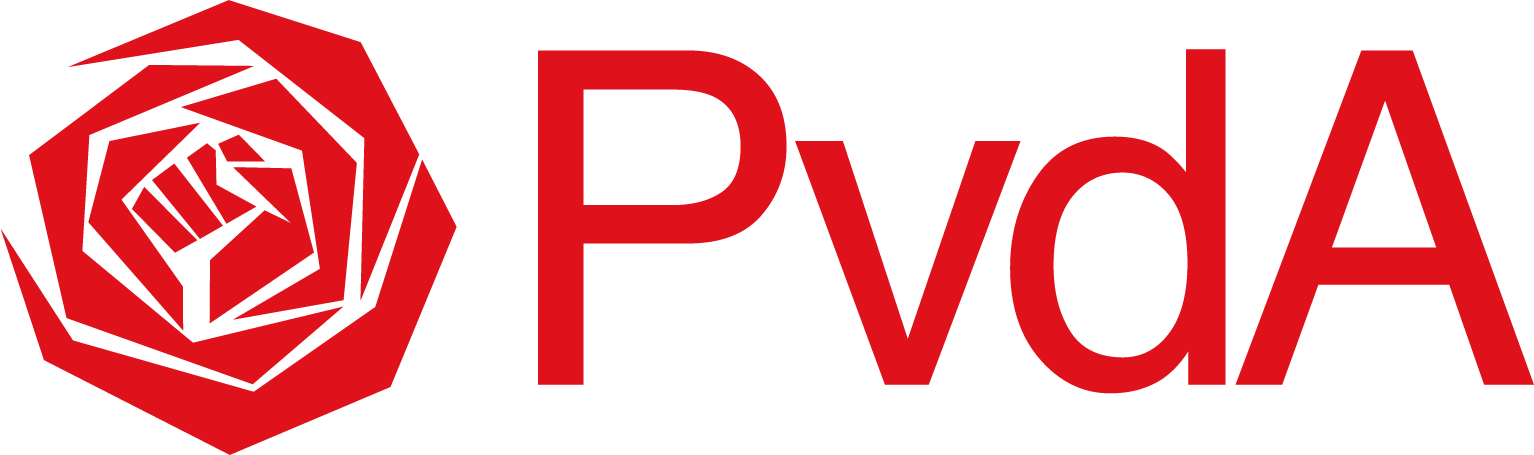 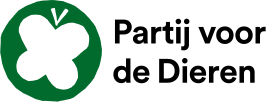 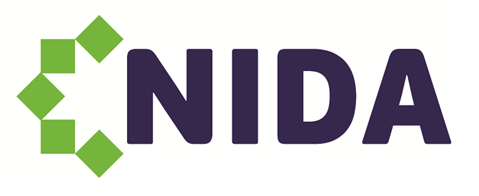 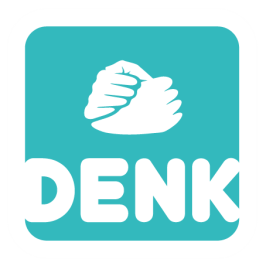 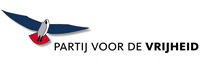 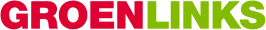 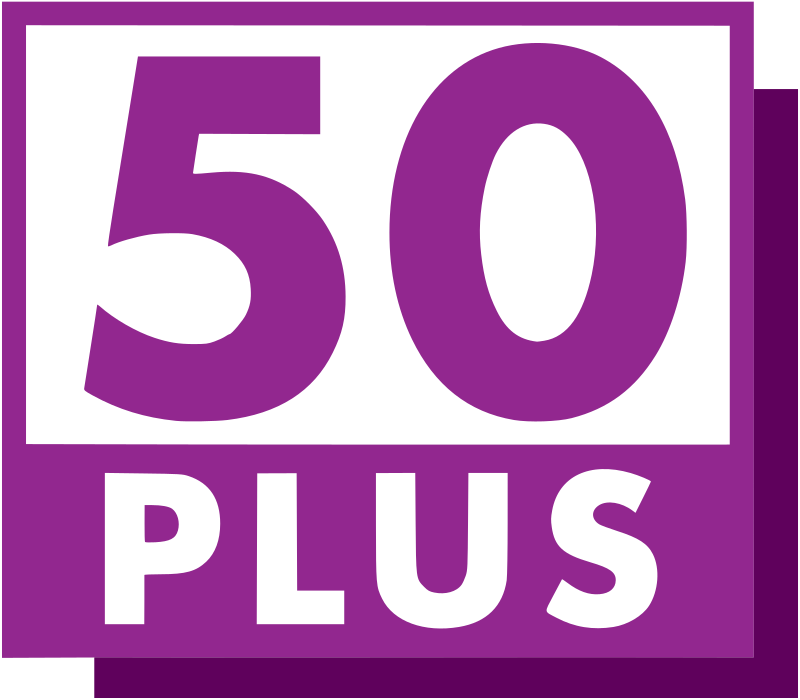 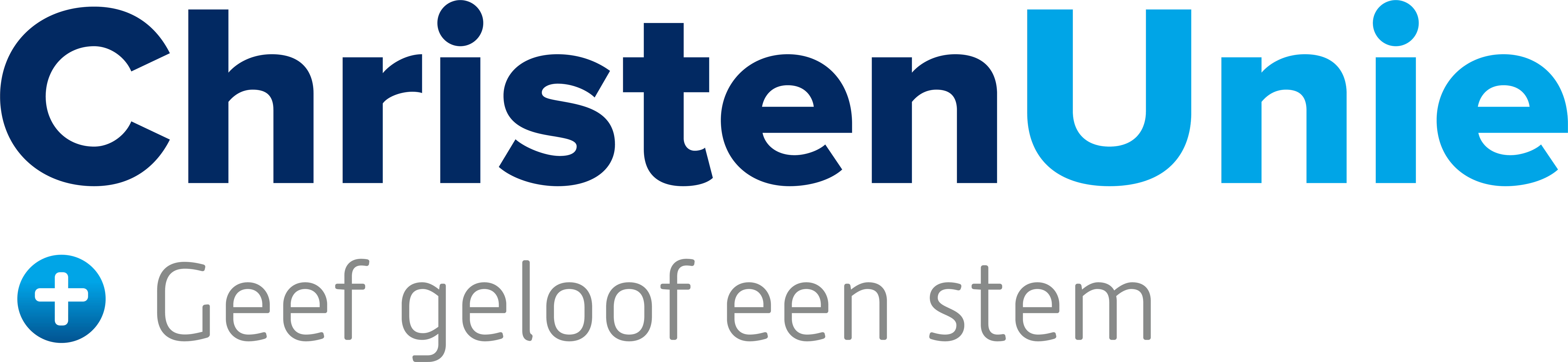 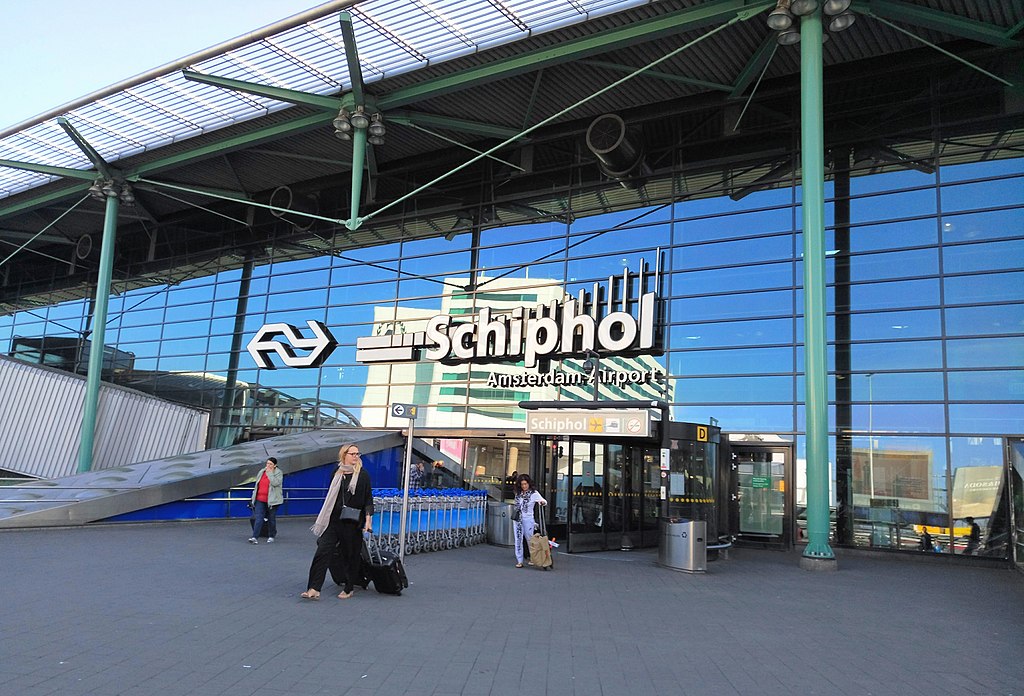 De provincie moet zich verzetten tegen de groei van Schiphol
De provincie moet zich verzetten tegen de groei van Schiphol
EENS
ONEENS
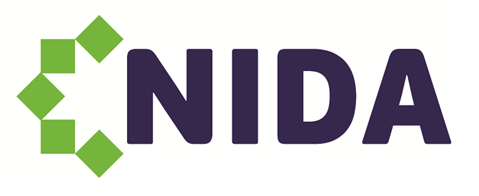 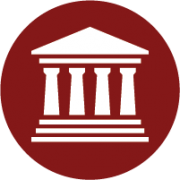 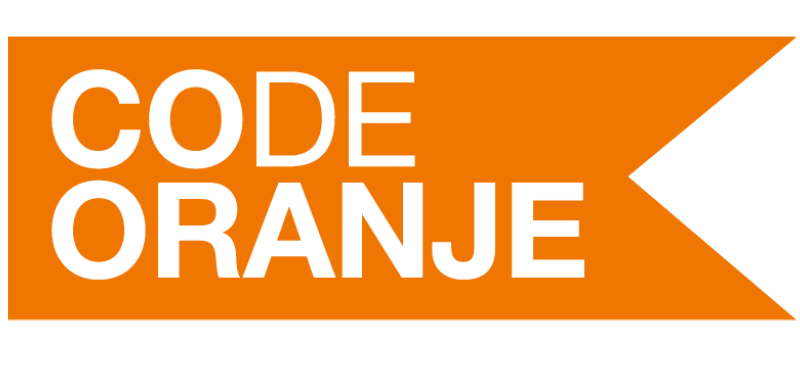 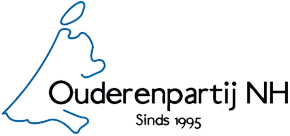 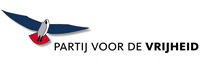 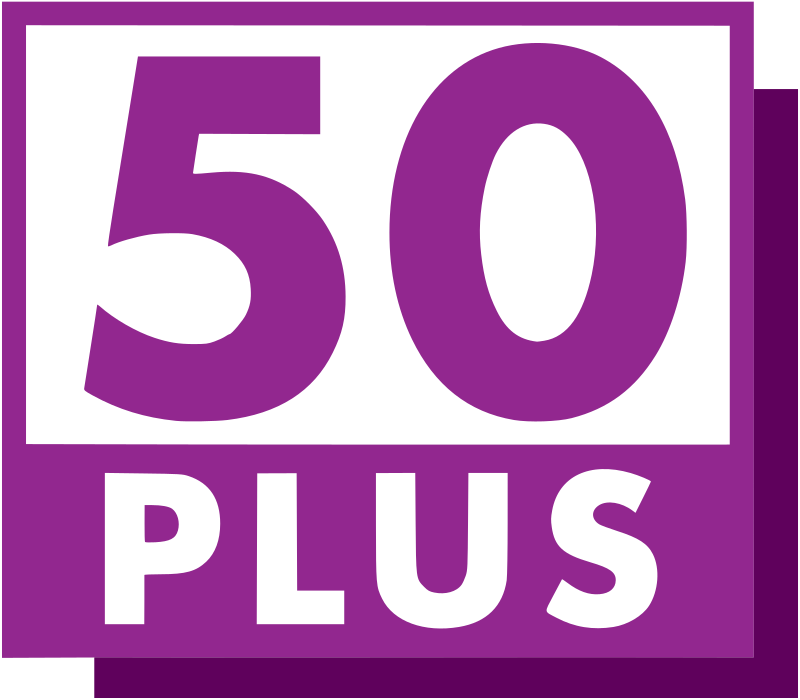 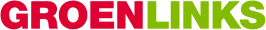 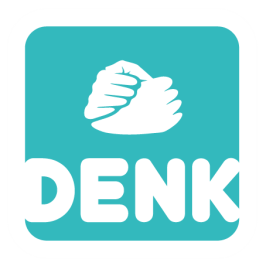 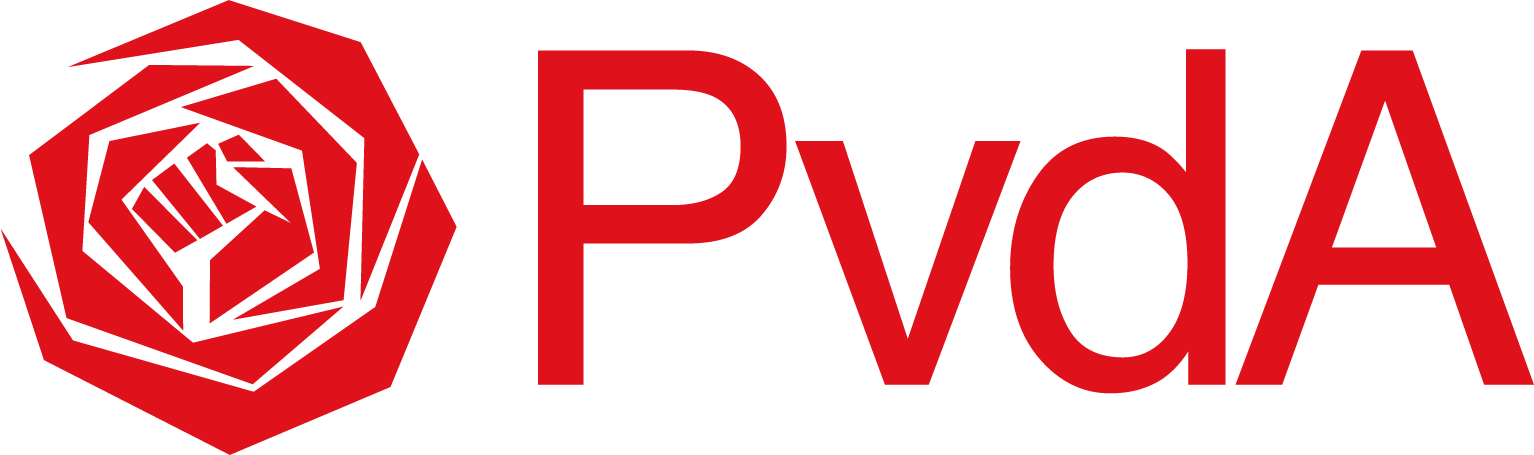 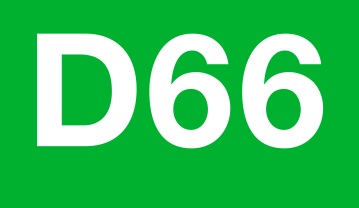 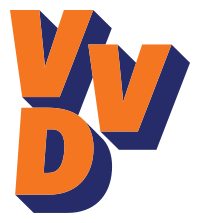 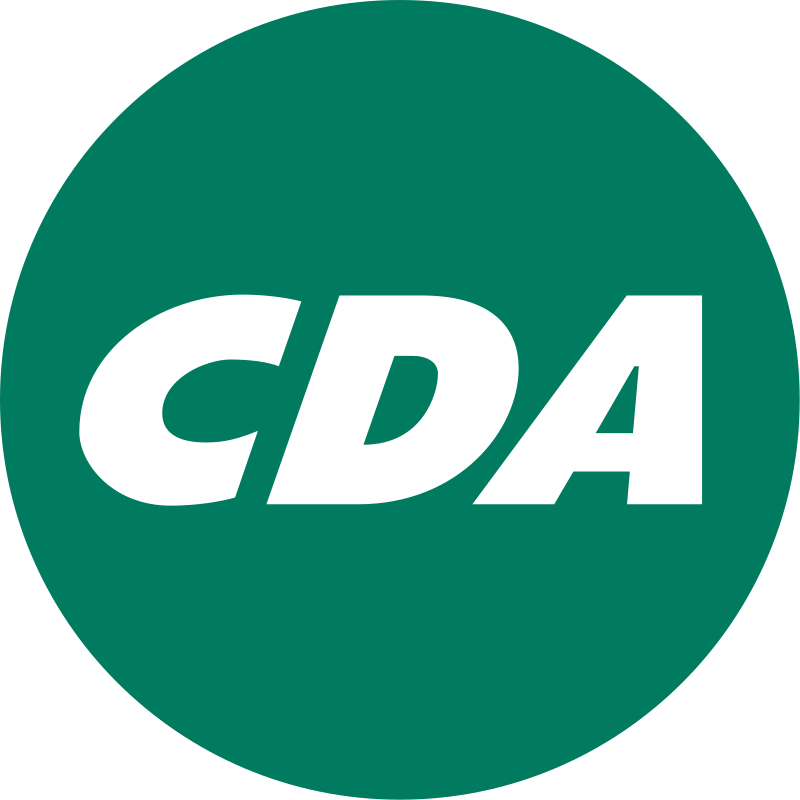 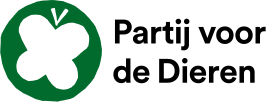 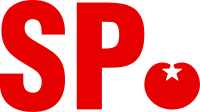 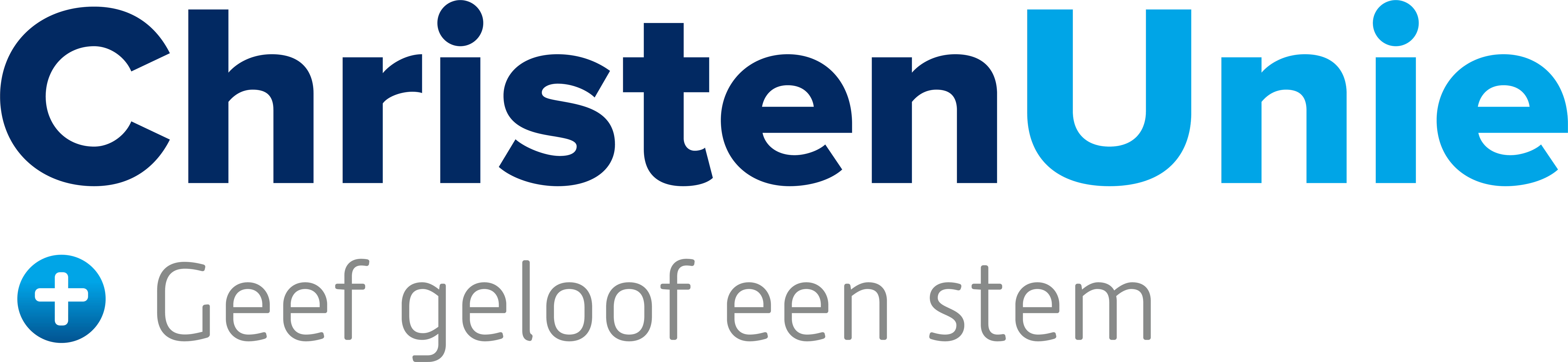 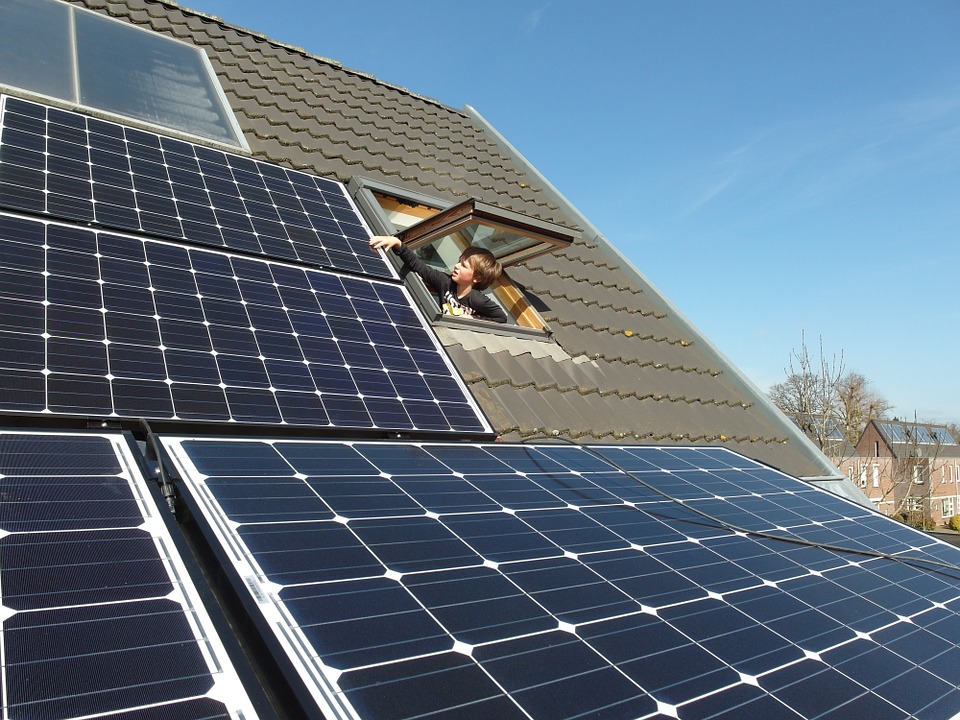 De provincie moet een fonds oprichten waaruit burgers goedkoop kunnen lenen voor de verduurzaming van hun huis
De provincie moet een fonds oprichten waaruit burgers goedkoop kunnen lenen voor de verduurzaming van hun huis
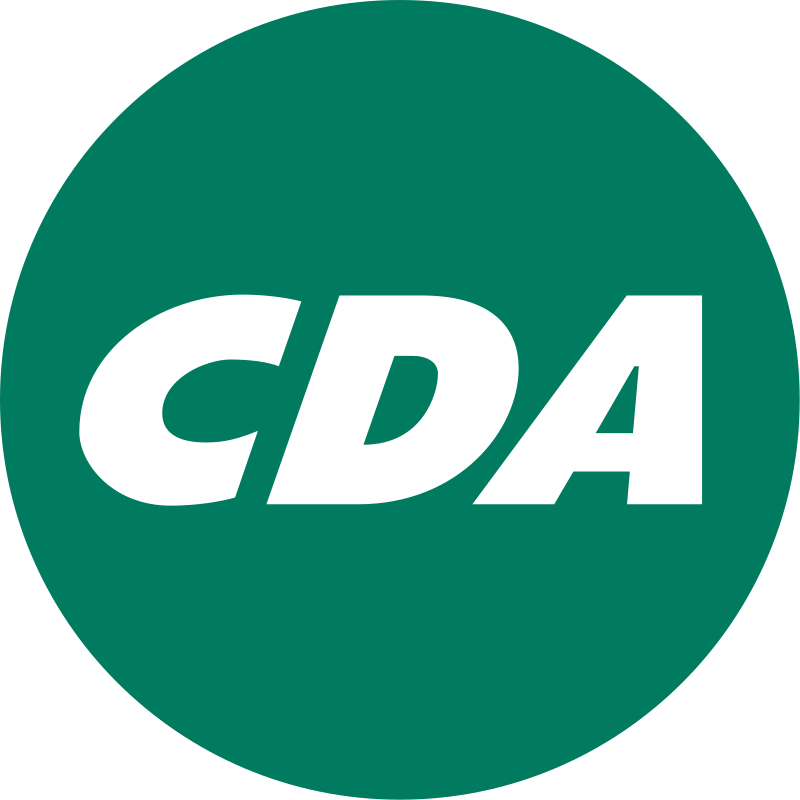 ONEENS
EENS
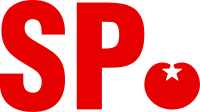 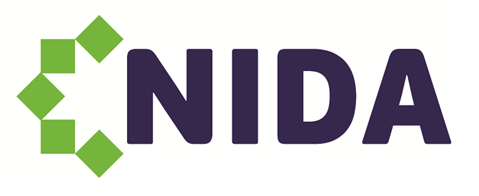 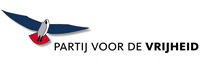 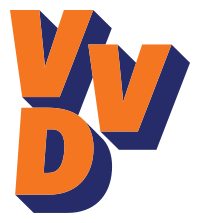 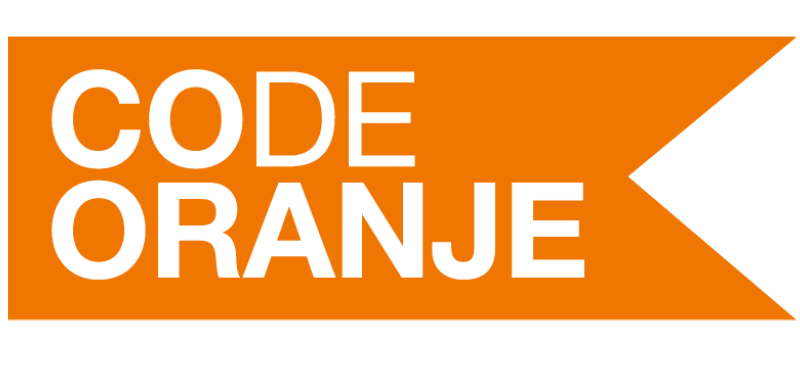 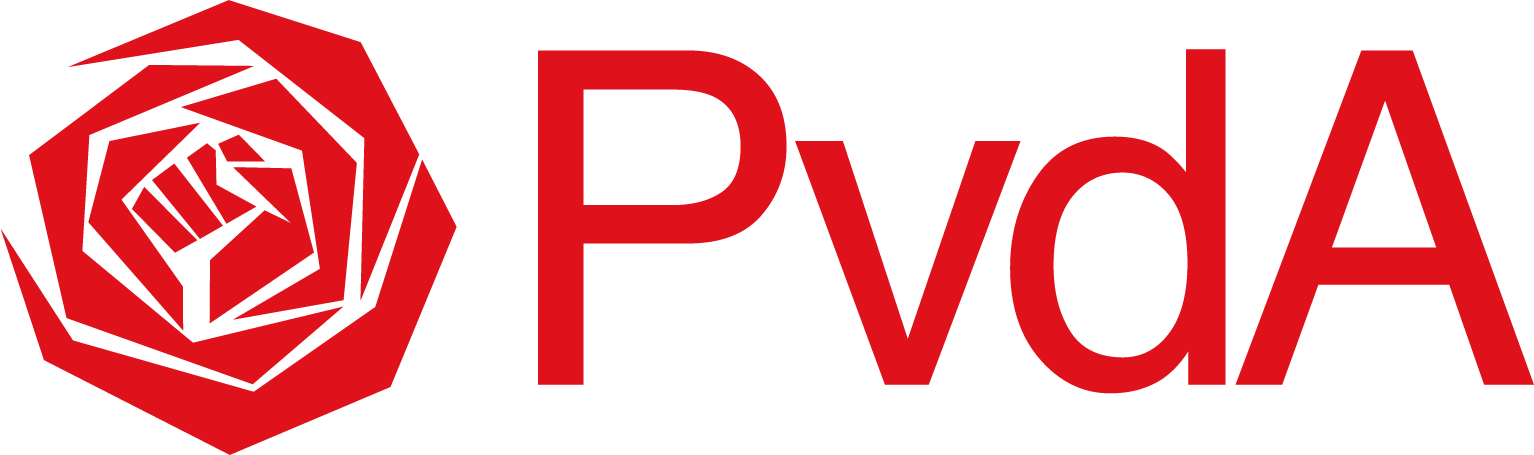 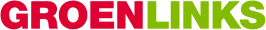 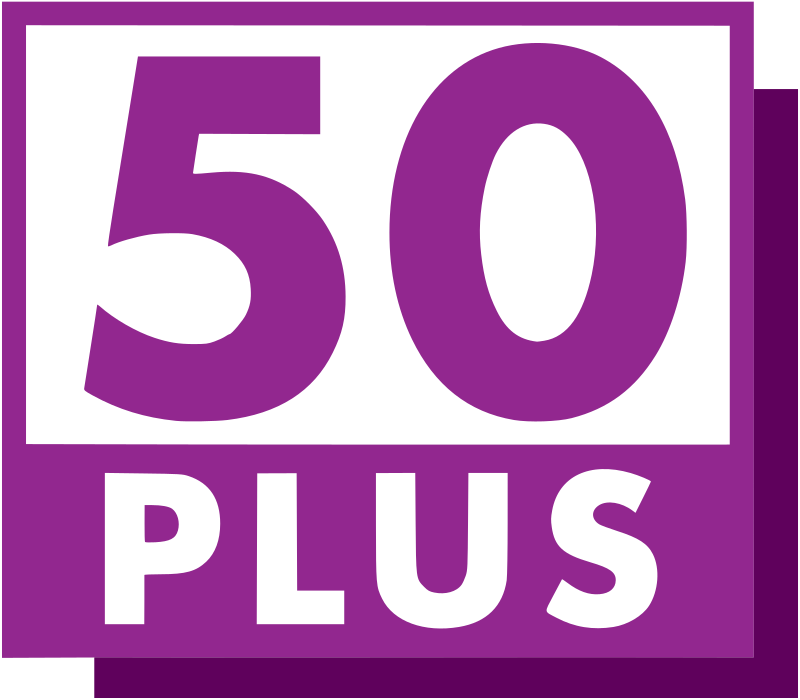 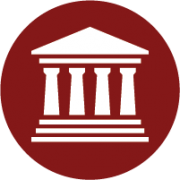 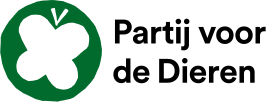 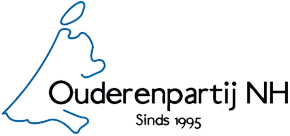 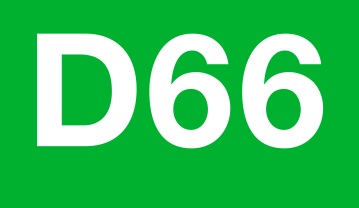 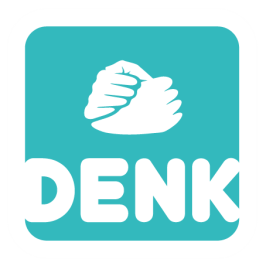 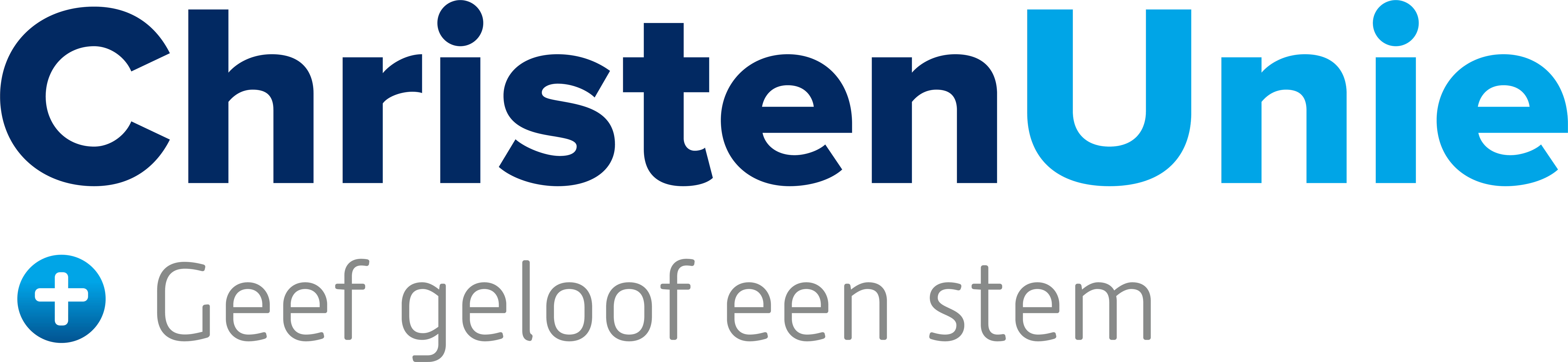 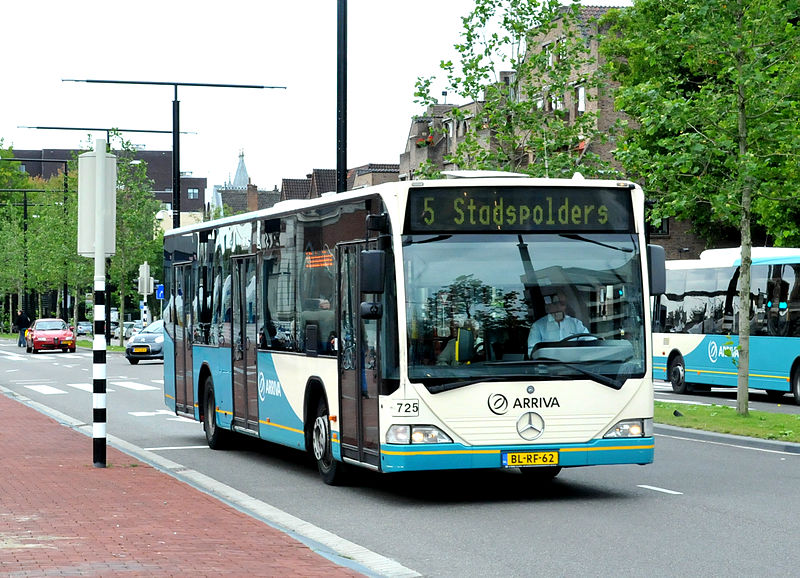 Het openbaar vervoer moet gratis worden voor ouderen op kosten van de provincie
Het openbaar vervoer moet gratis worden voor ouderen op kosten van de provincie
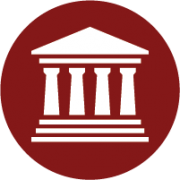 ONEENS
EENS
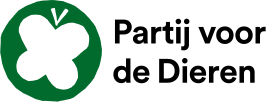 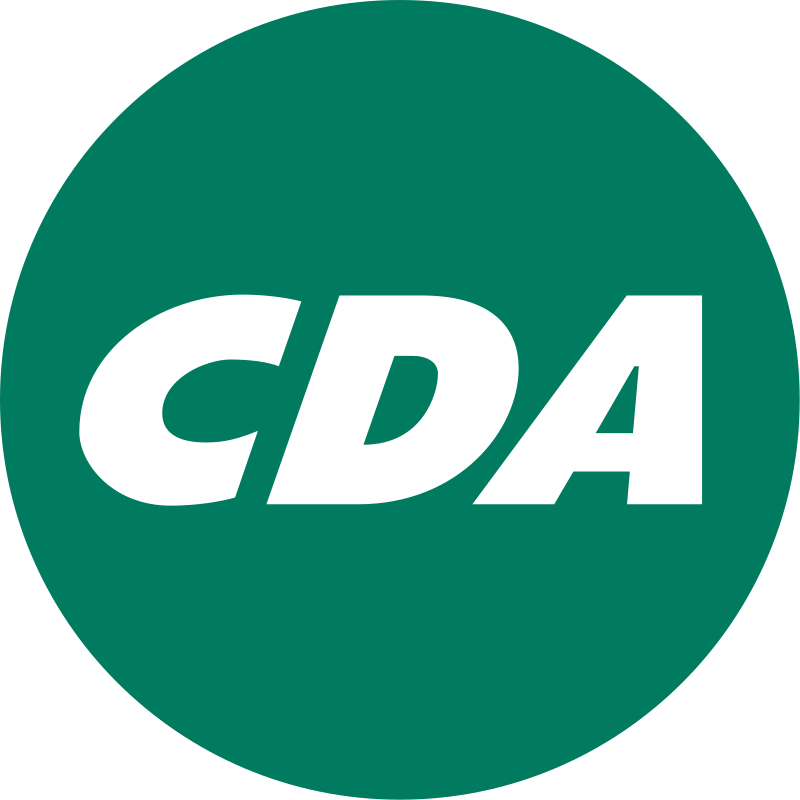 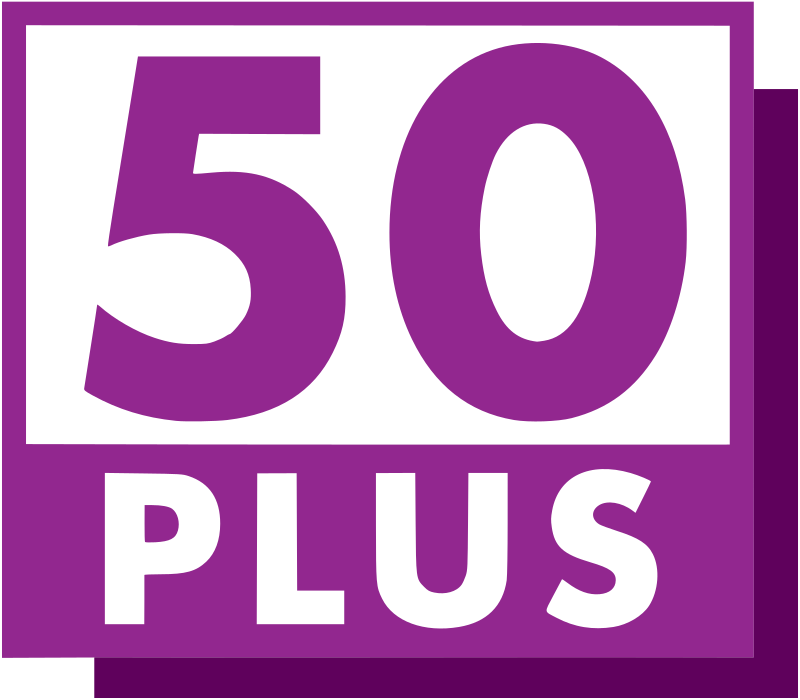 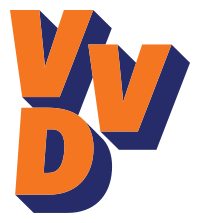 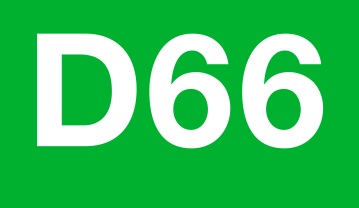 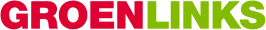 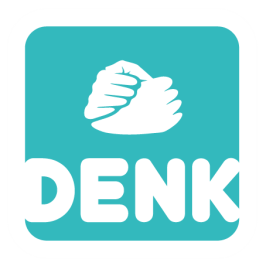 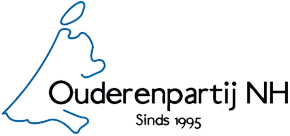 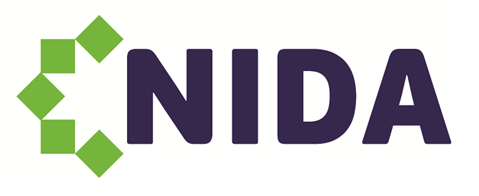 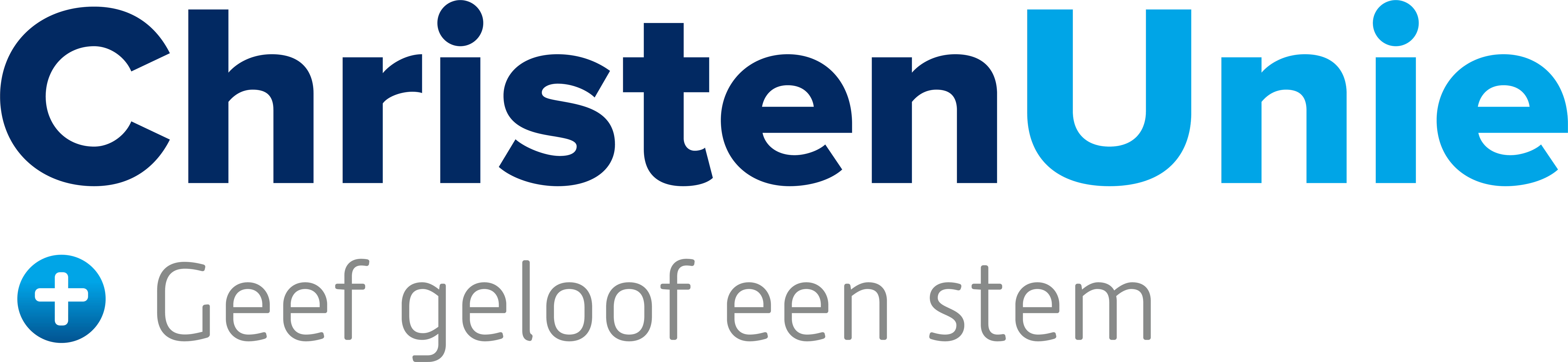 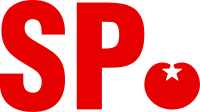 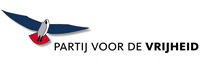 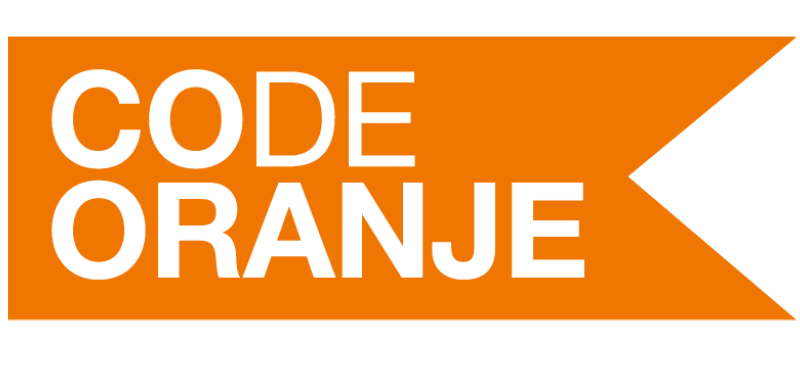 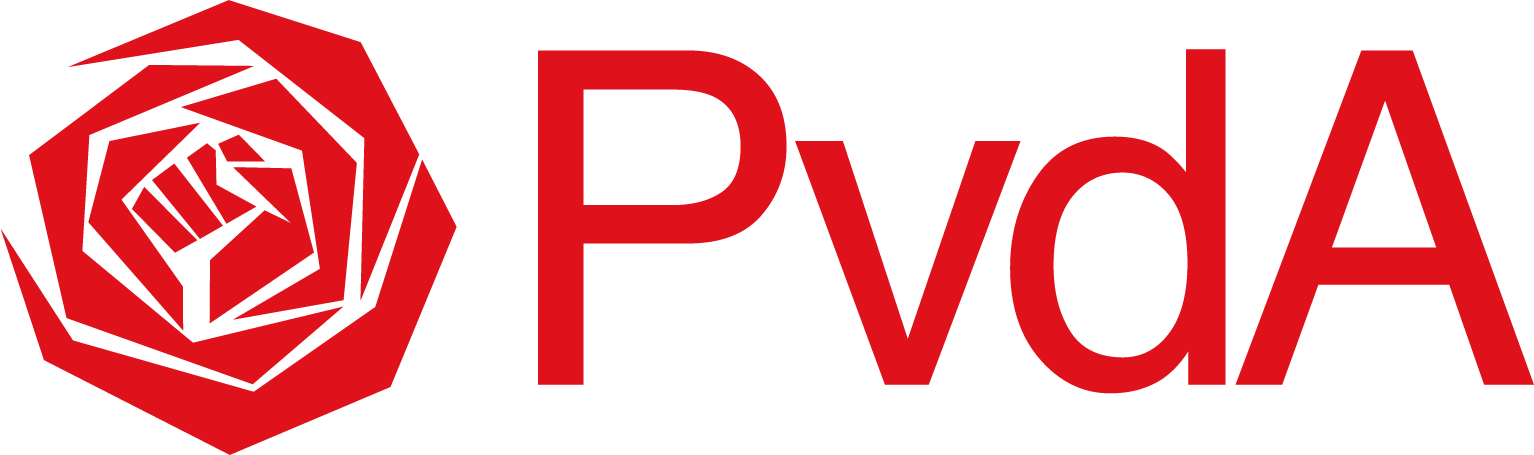 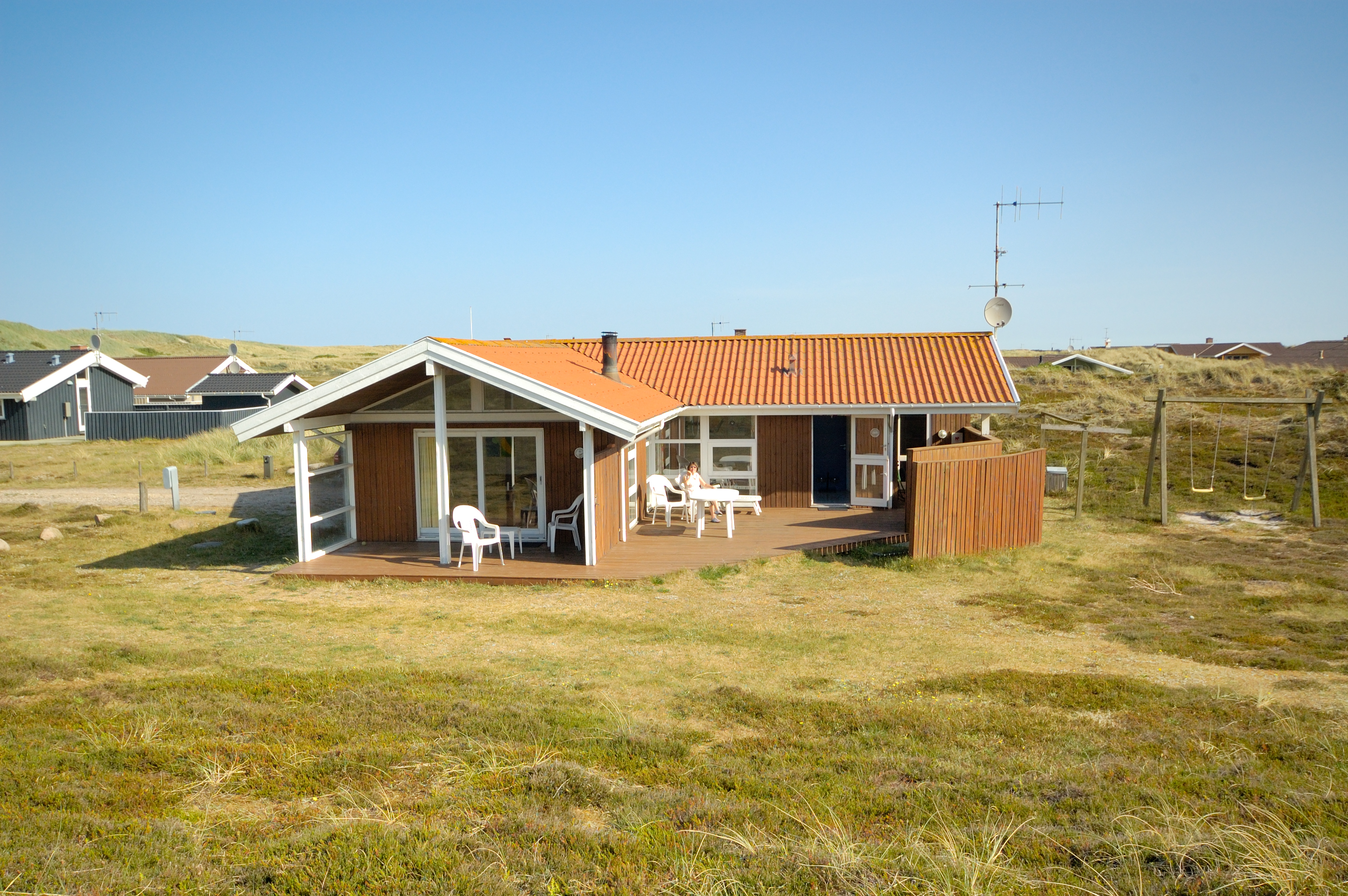 De provincie moet permanente bewoning van vakantiehuisjes toestaan
De provincie moet permanente bewoning van vakantiehuisjes toestaan
ONEENS
EENS
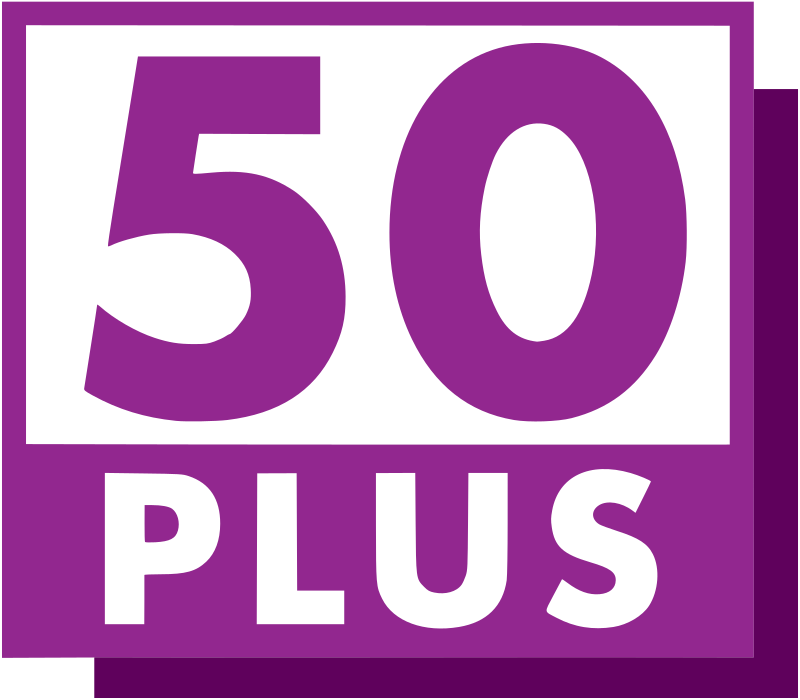 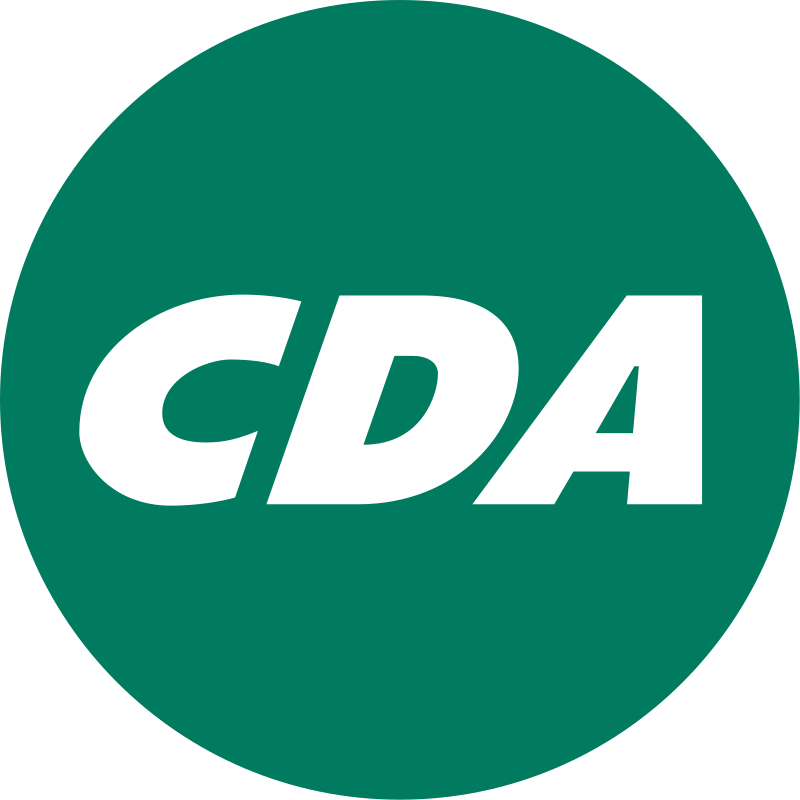 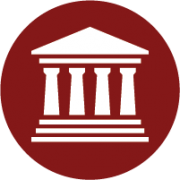 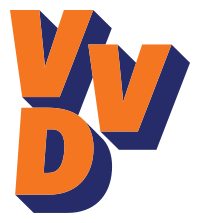 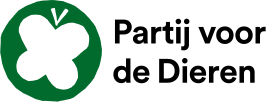 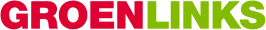 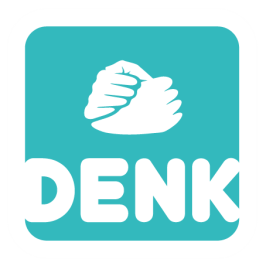 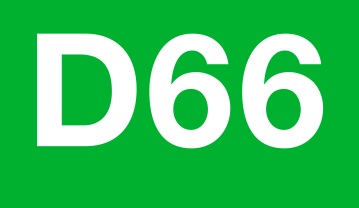 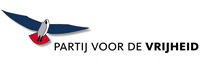 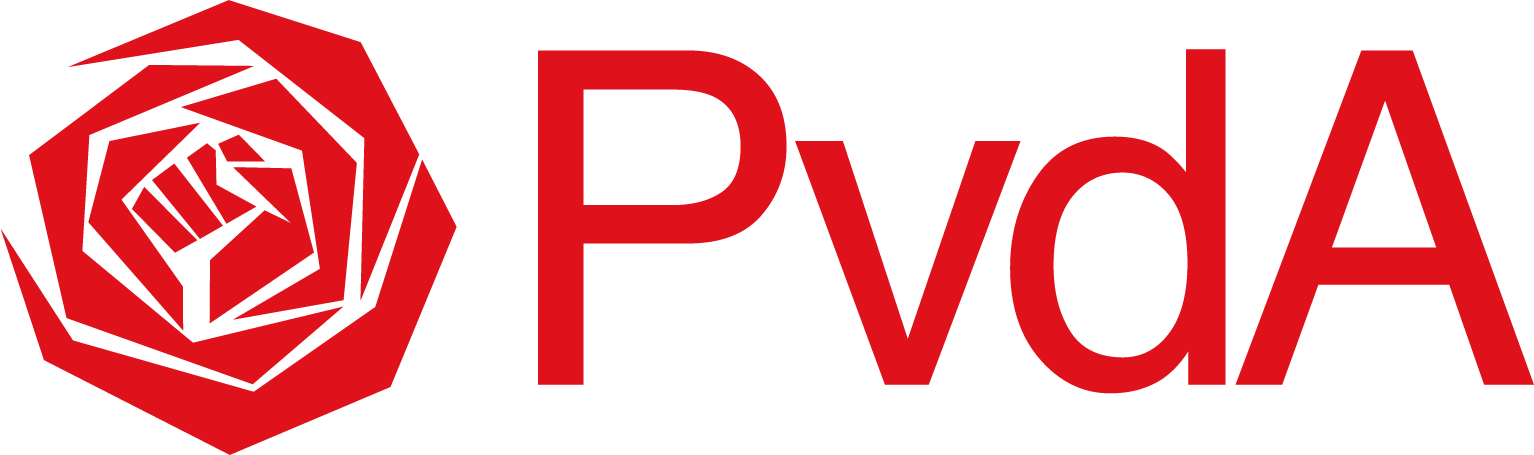 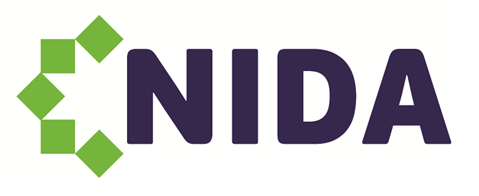 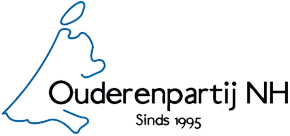 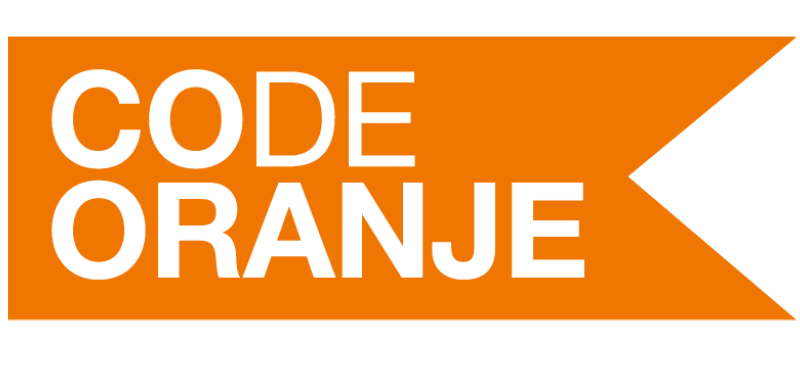 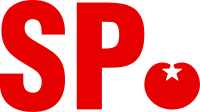 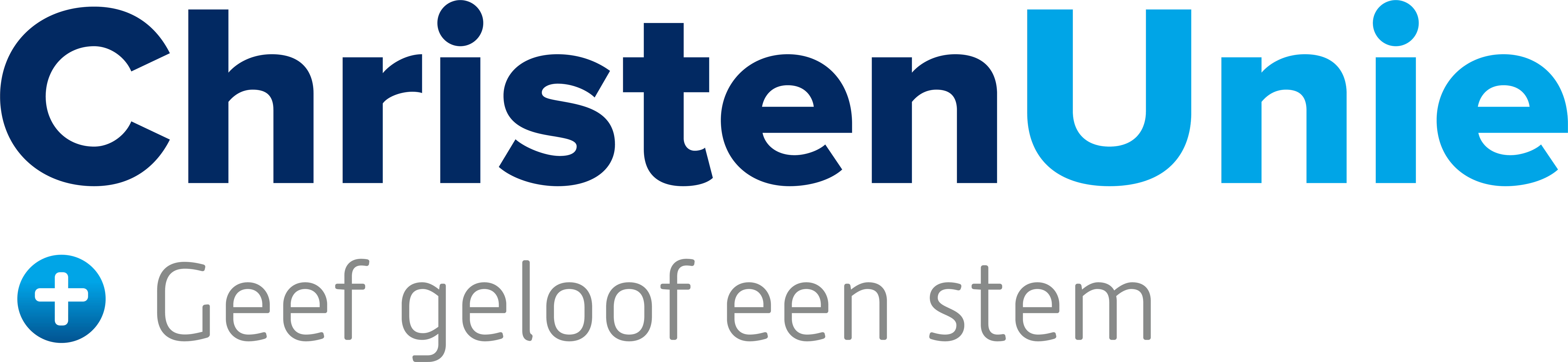 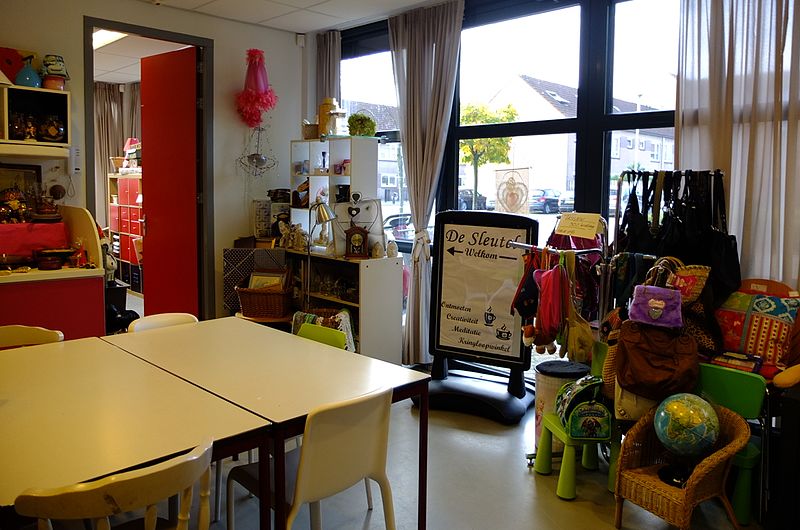 De provincie moet meebetalen aan het openhouden van buurthuizen in kleine dorpen
De provincie moet meebetalen aan het openhouden van buurthuizen in kleine dorpen
EENS
ONEENS
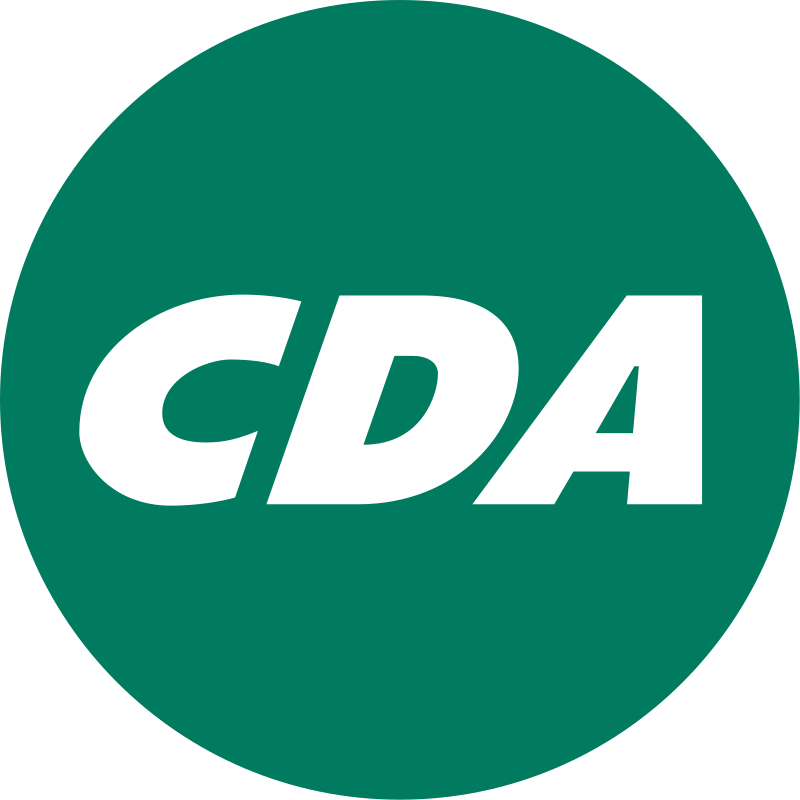 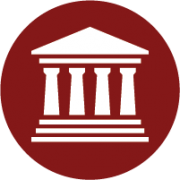 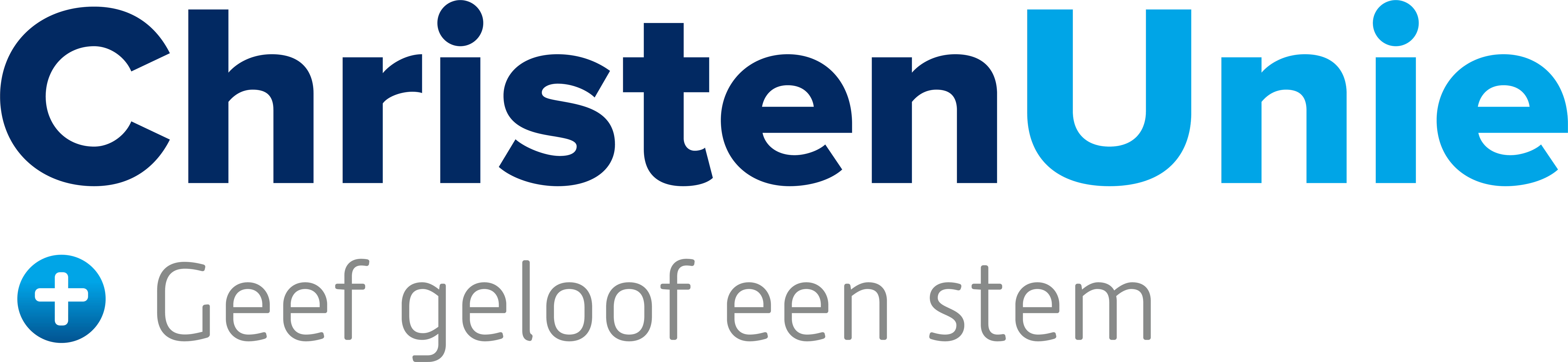 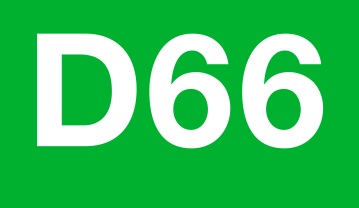 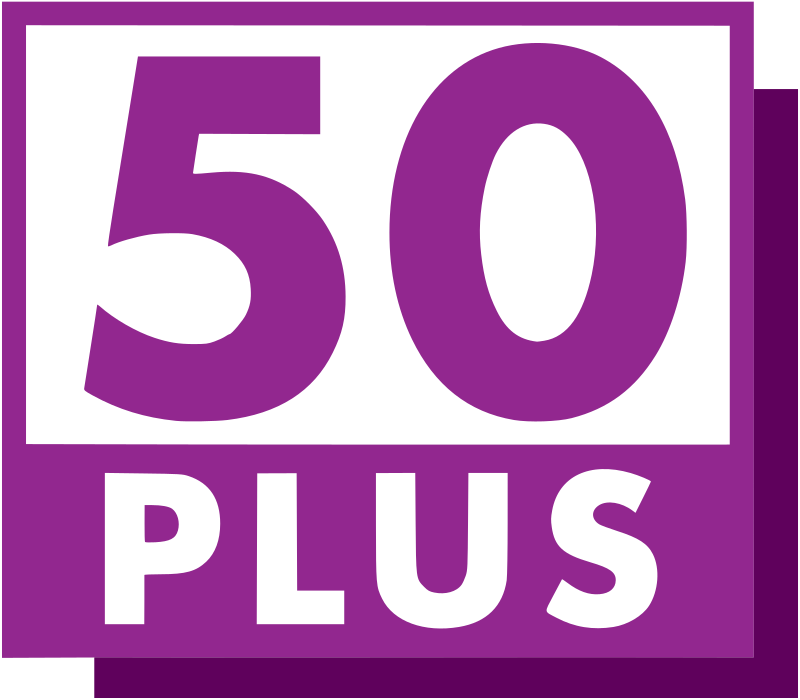 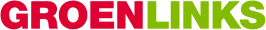 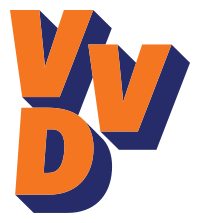 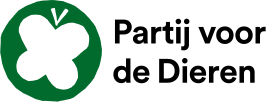 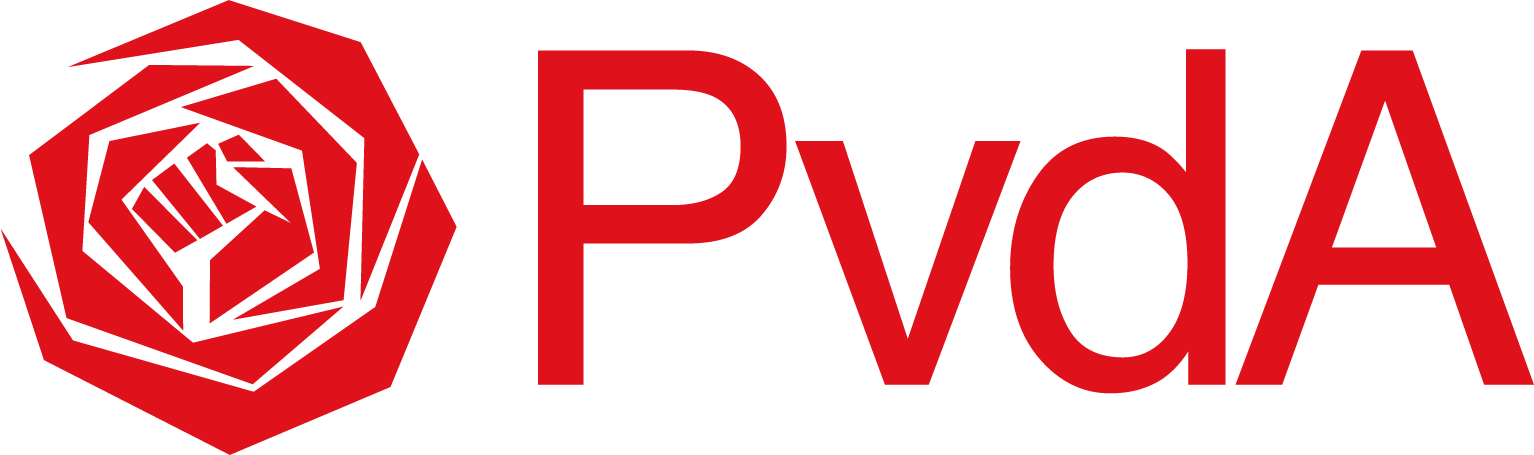 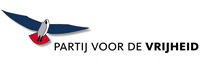 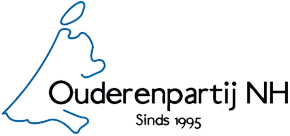 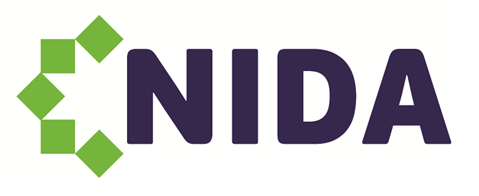 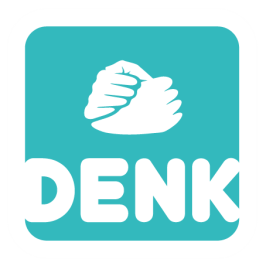 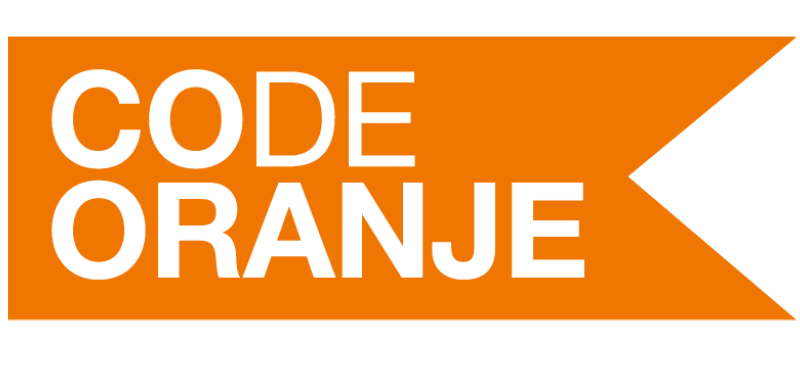 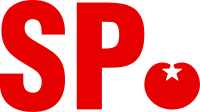 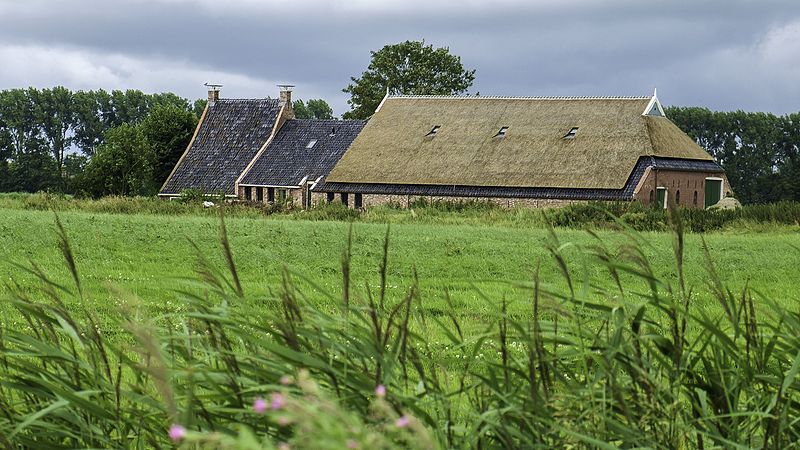 De provincie moet stoppen met het opleggen van nieuwe regels aan boeren, ook als dat slecht is voor het milieu of het klimaat
De provincie moet stoppen met het opleggen van nieuwe regels aan boeren, ook als dat slecht is voor het milieu of het klimaat
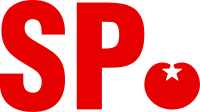 ONEENS
EENS
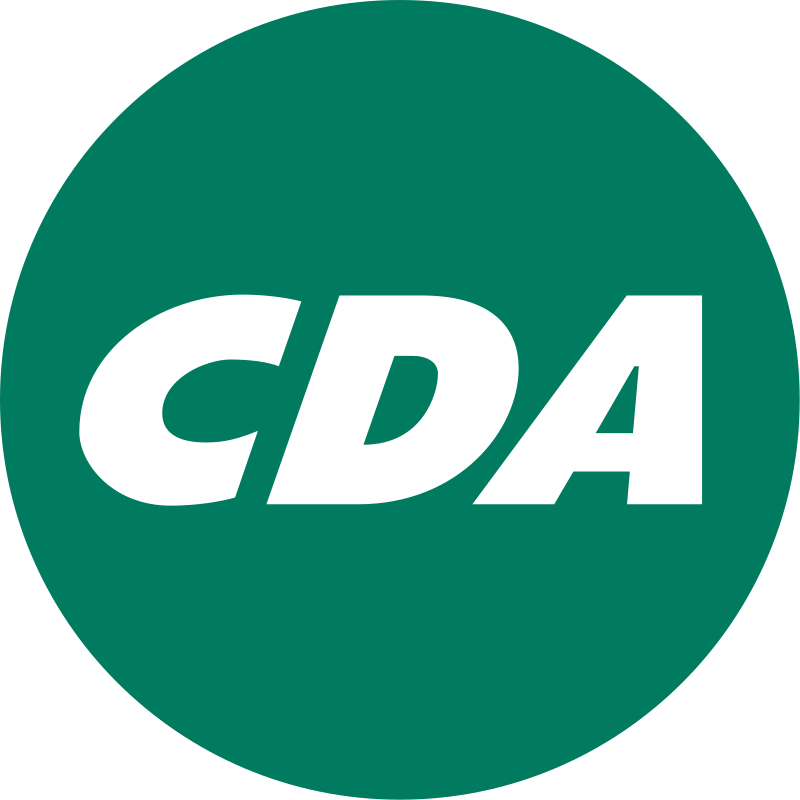 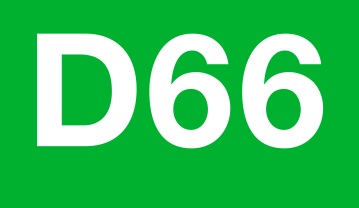 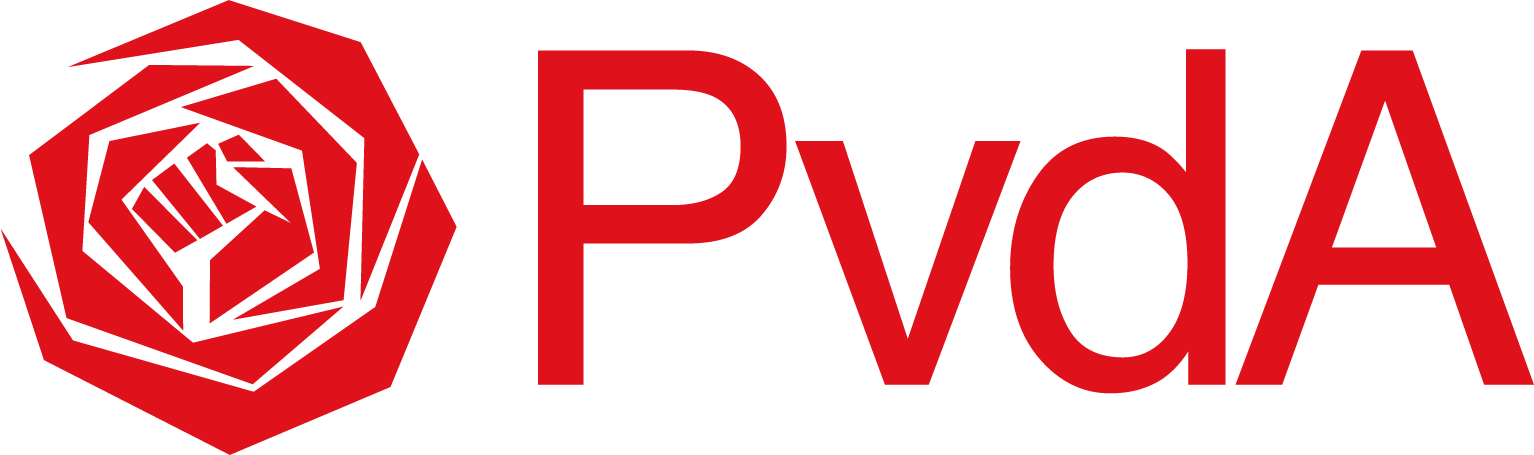 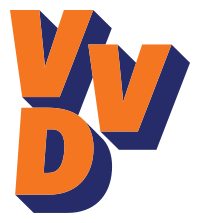 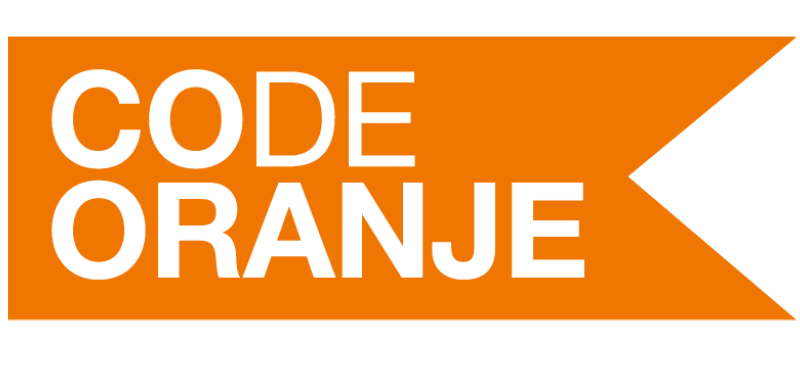 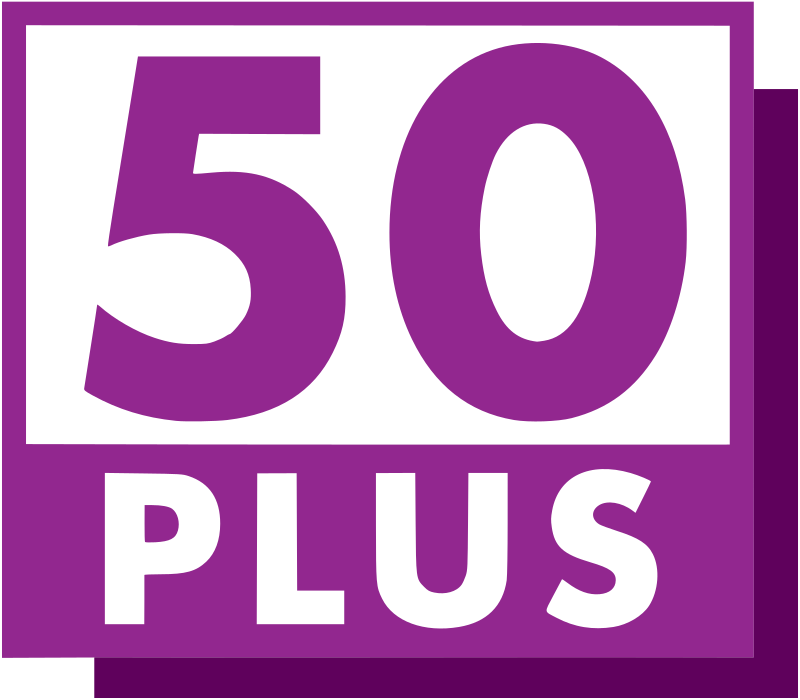 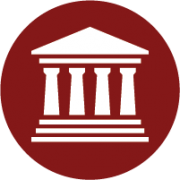 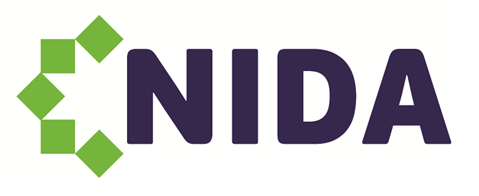 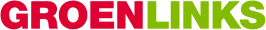 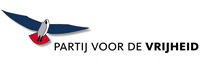 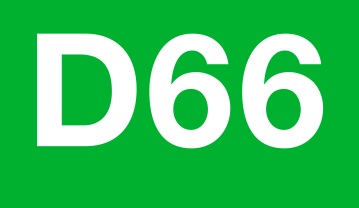 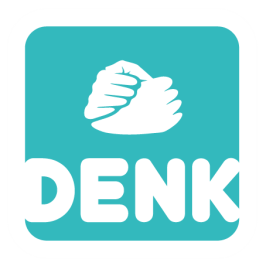 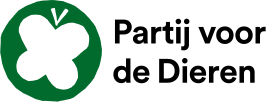 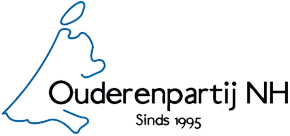 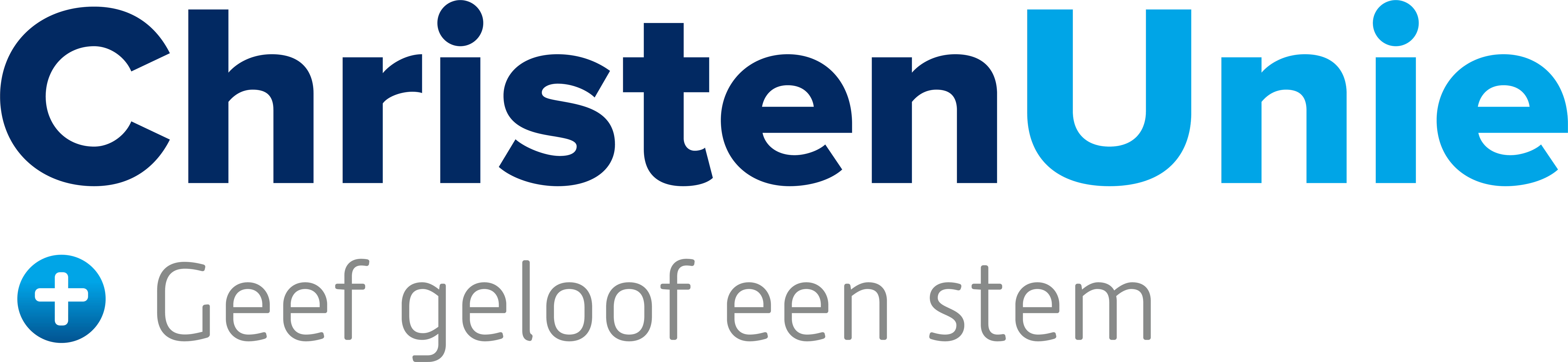 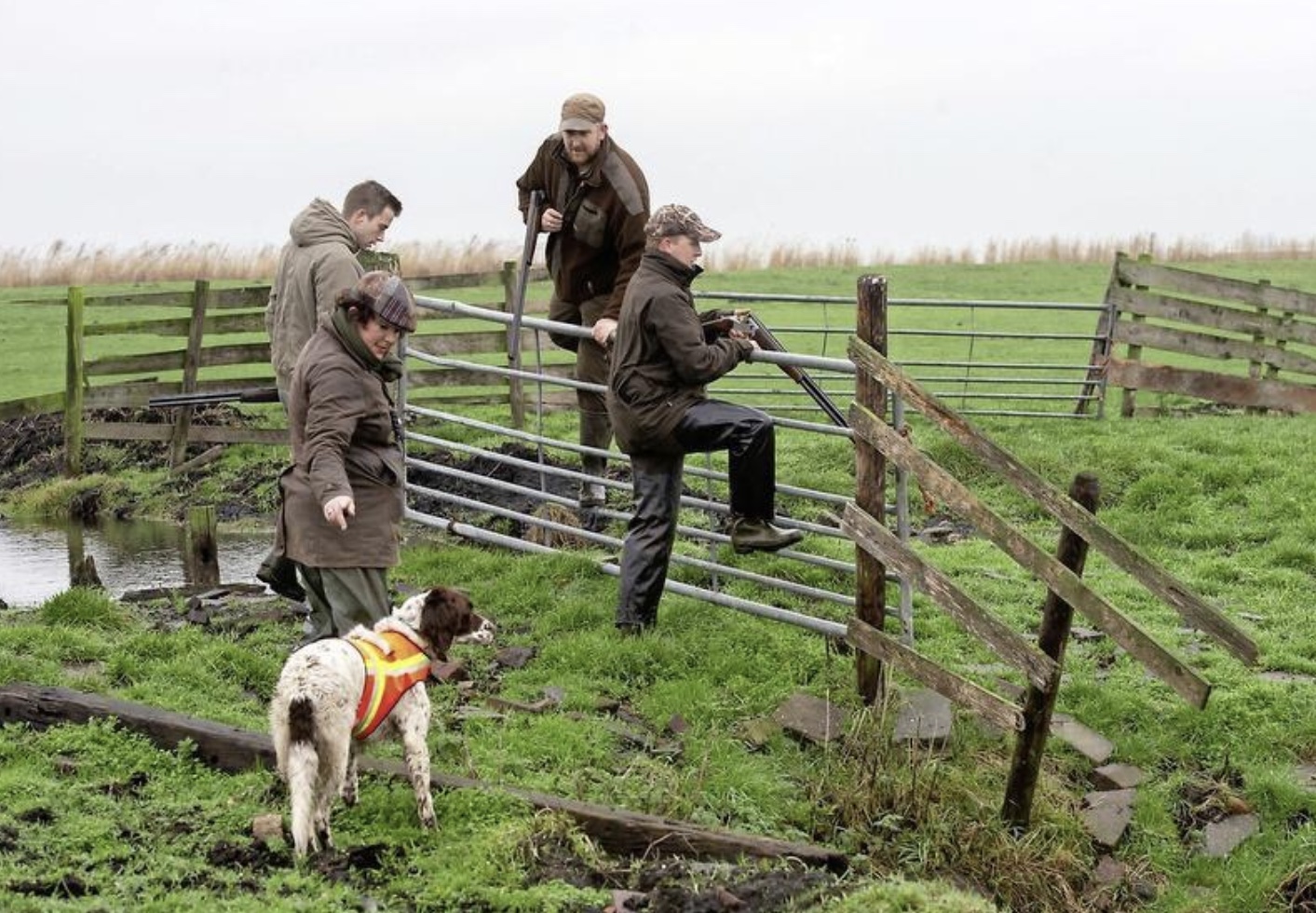 De provincie moet alle jacht op wilde dieren verbieden, ook als dieren overlast veroorzaken
De provincie moet alle jacht op wilde dieren verbieden, ook als dieren overlast veroorzaken
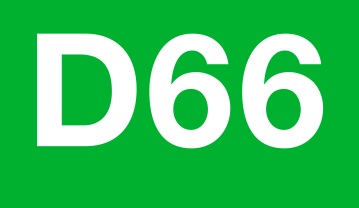 EENS
ONEENS
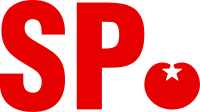 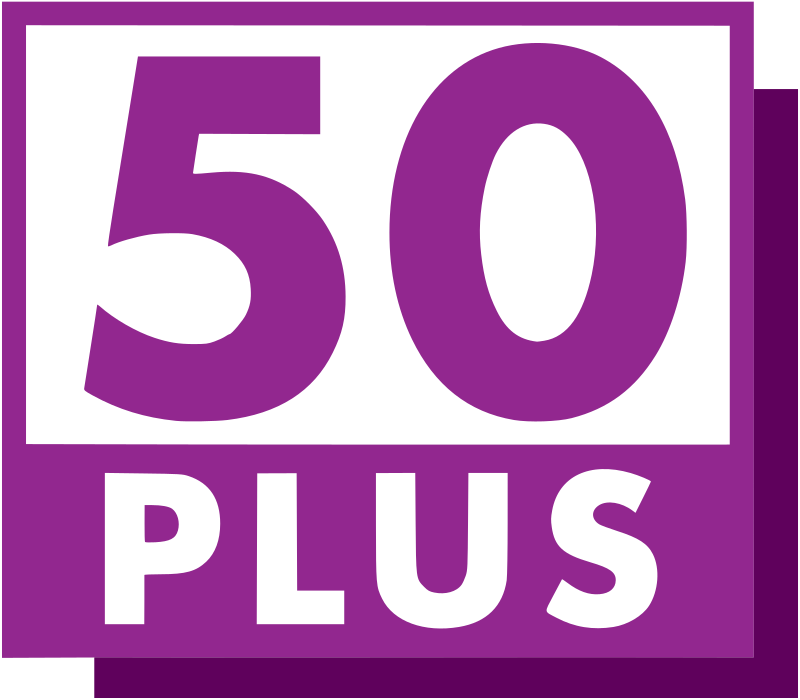 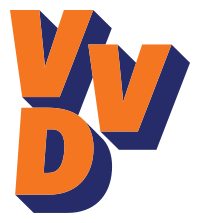 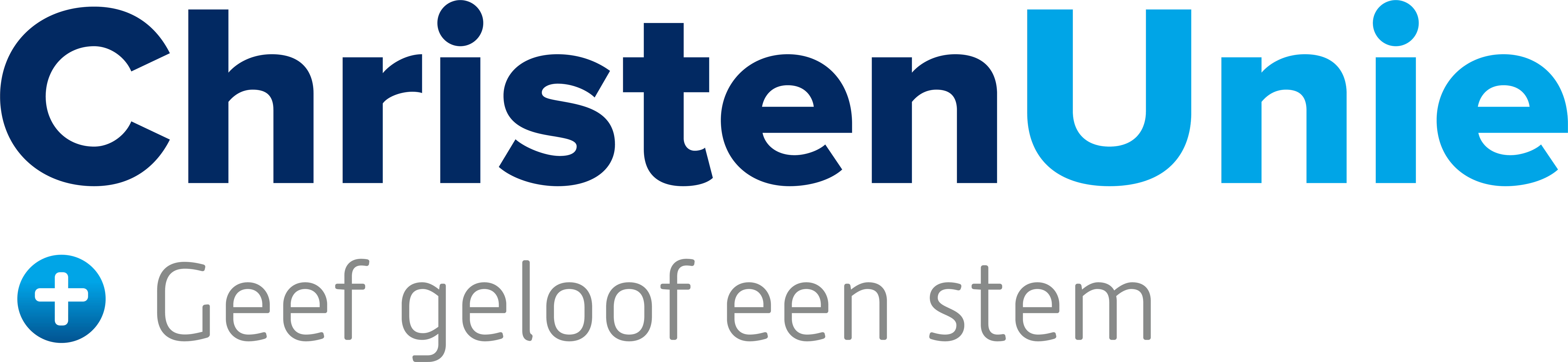 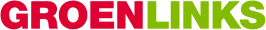 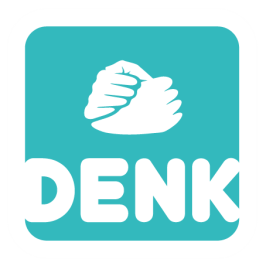 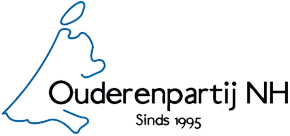 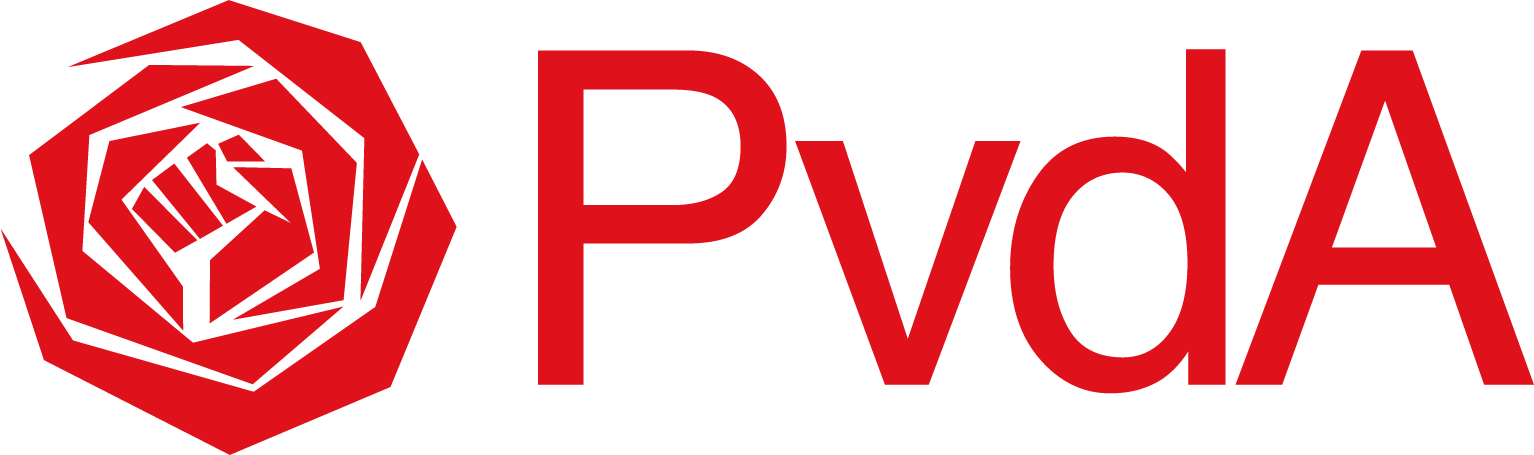 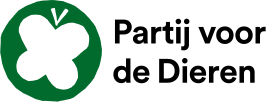 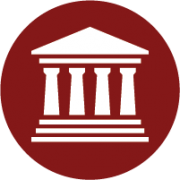 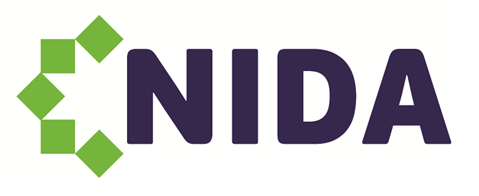 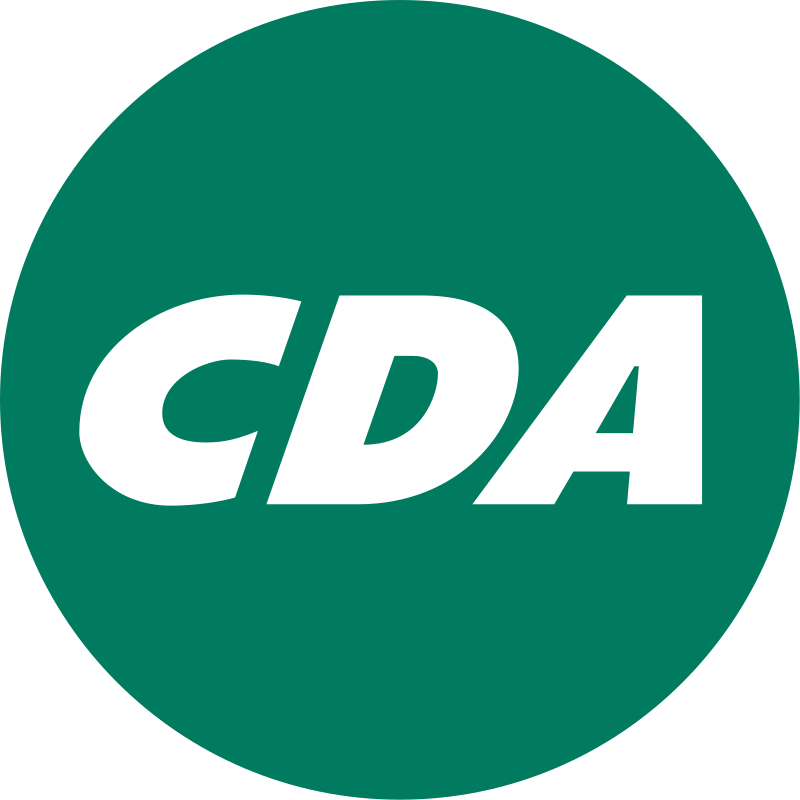 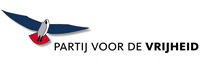 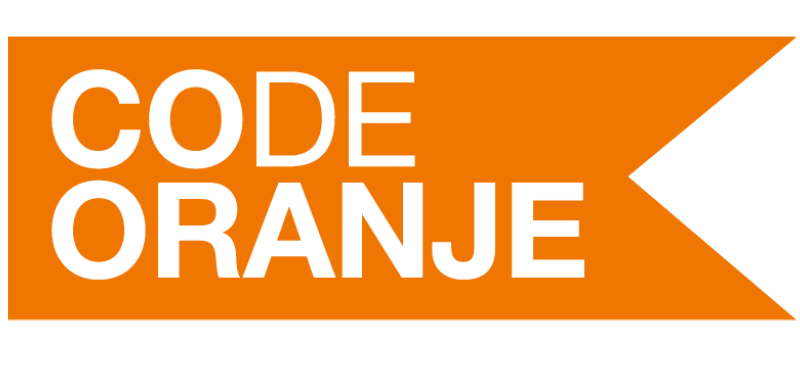